Министерство Образования РМ
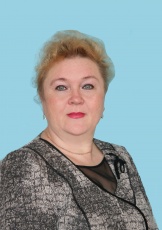 ПОРТФОЛИО 
ВОСПИТАТЕЛЯ
СТРУКТУРНОГО ПОДРАЗДЕЛЕНИЯ 
 «ДЕТСКИЙ САД № 50 КОМБИНИРОВАННОГО ВИДА»
МБДОУ «ДЕТСКИЙ САД «РАДУГА»   КОМБИНИРОВАННОГО ВИДА»
РУЗАЕВСКОГО МУНИЦИПАЛЬНОГО РАЙОНА
ИВАНОВОЙ ВАЛЕНТИНЫ ВАСИЛЬЕВНЫ
ОБЩИЕ СЕДЕНИЯ
ХАРАКТЕРИСТИКА-ПРЕДСТАВЛЕНИЕ
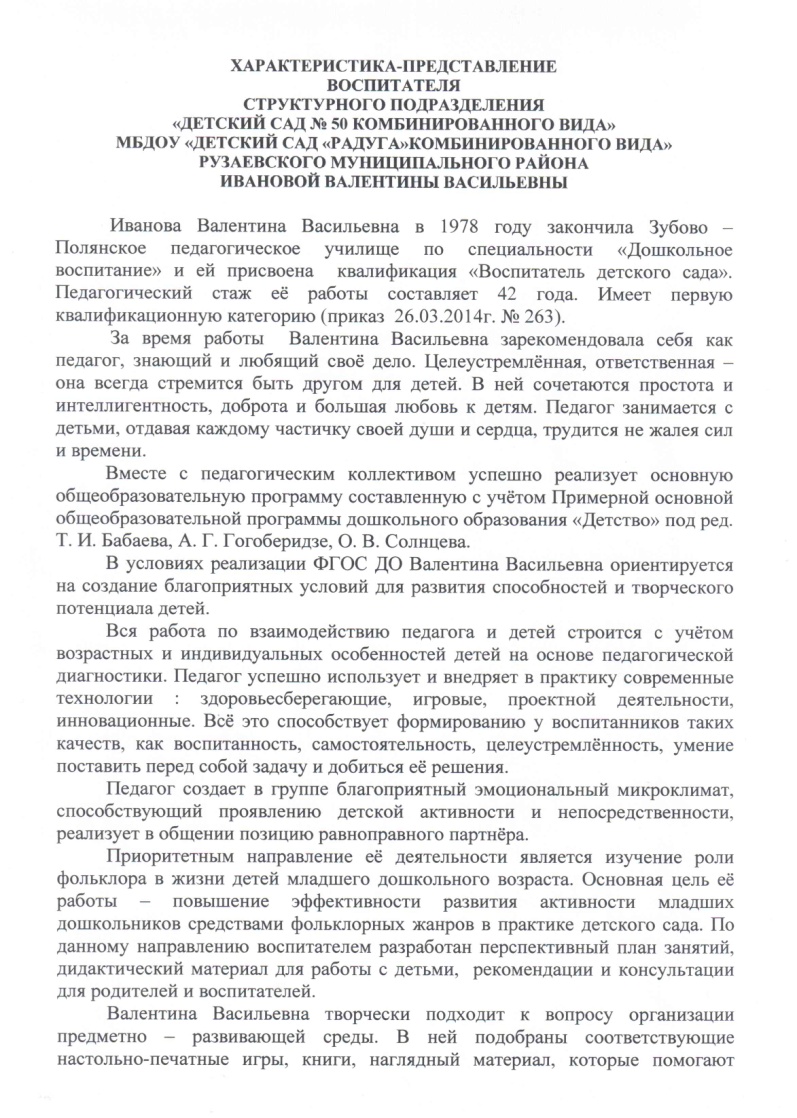 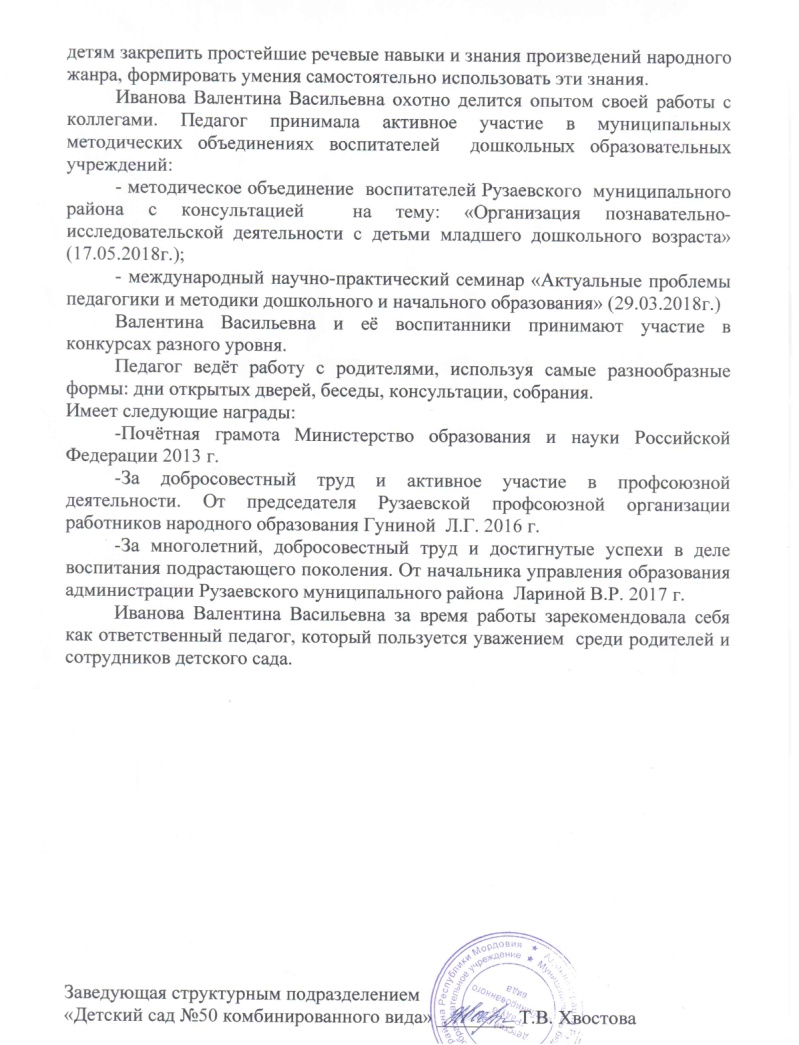 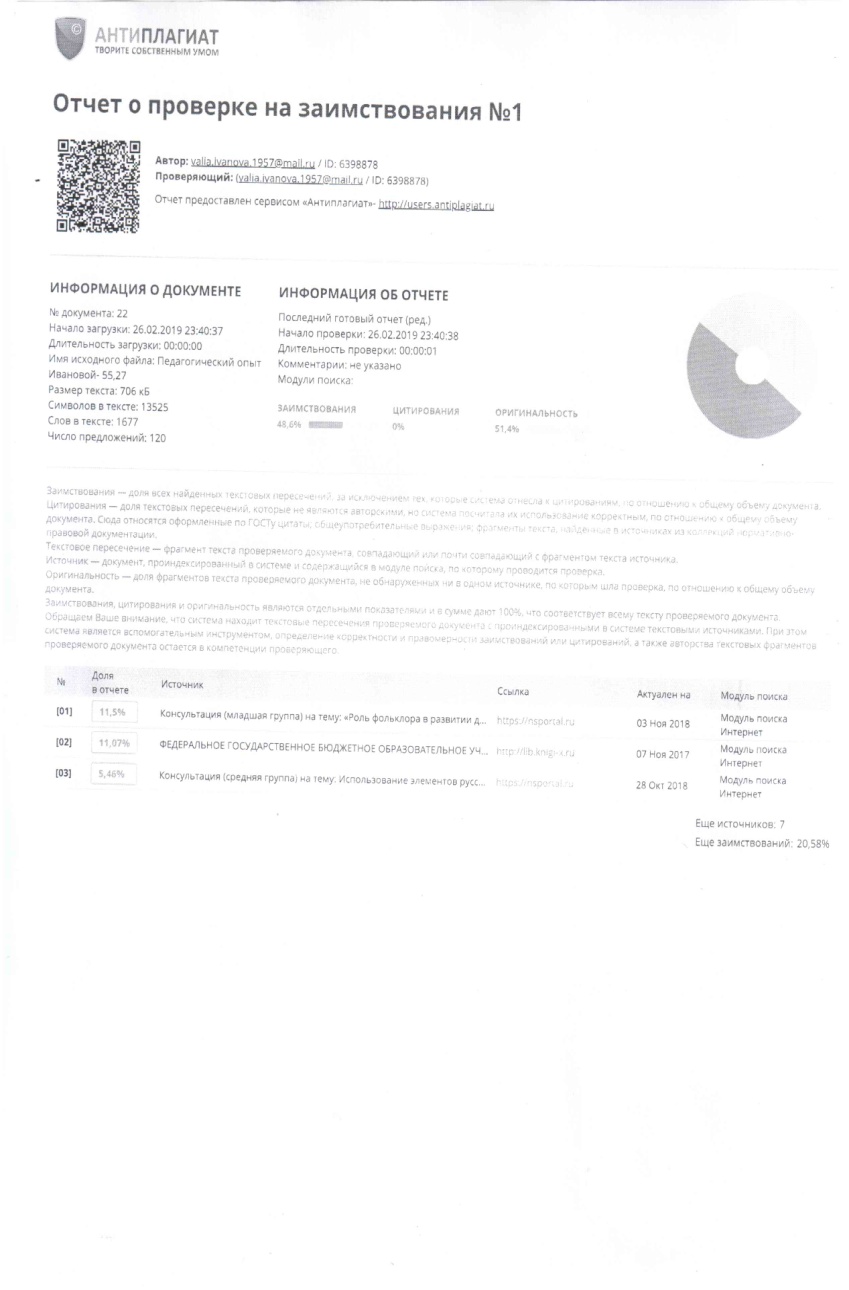 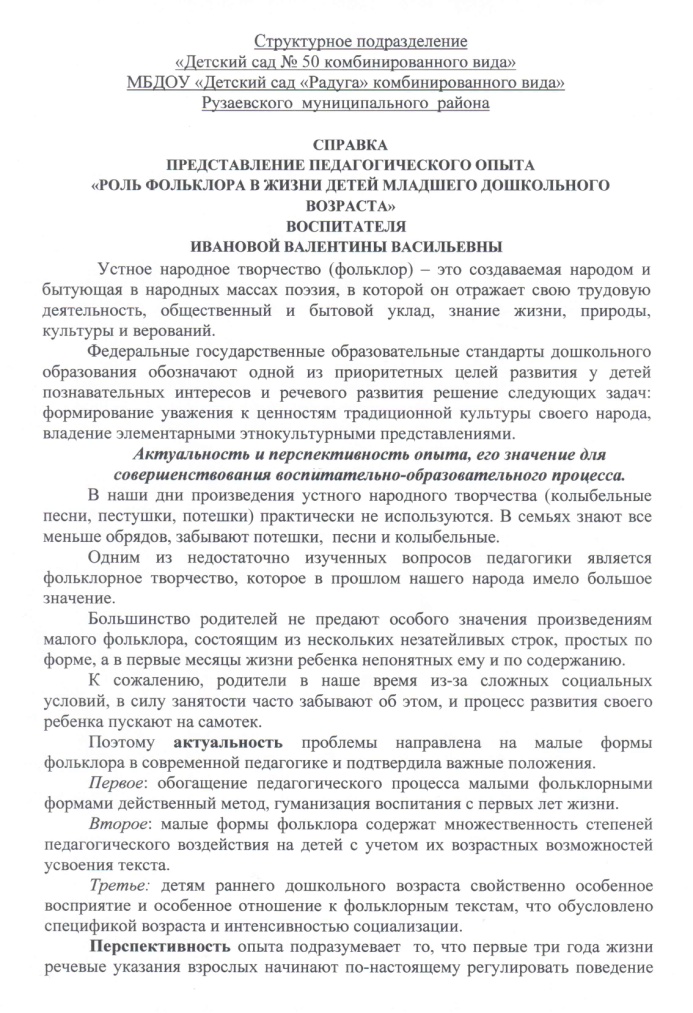 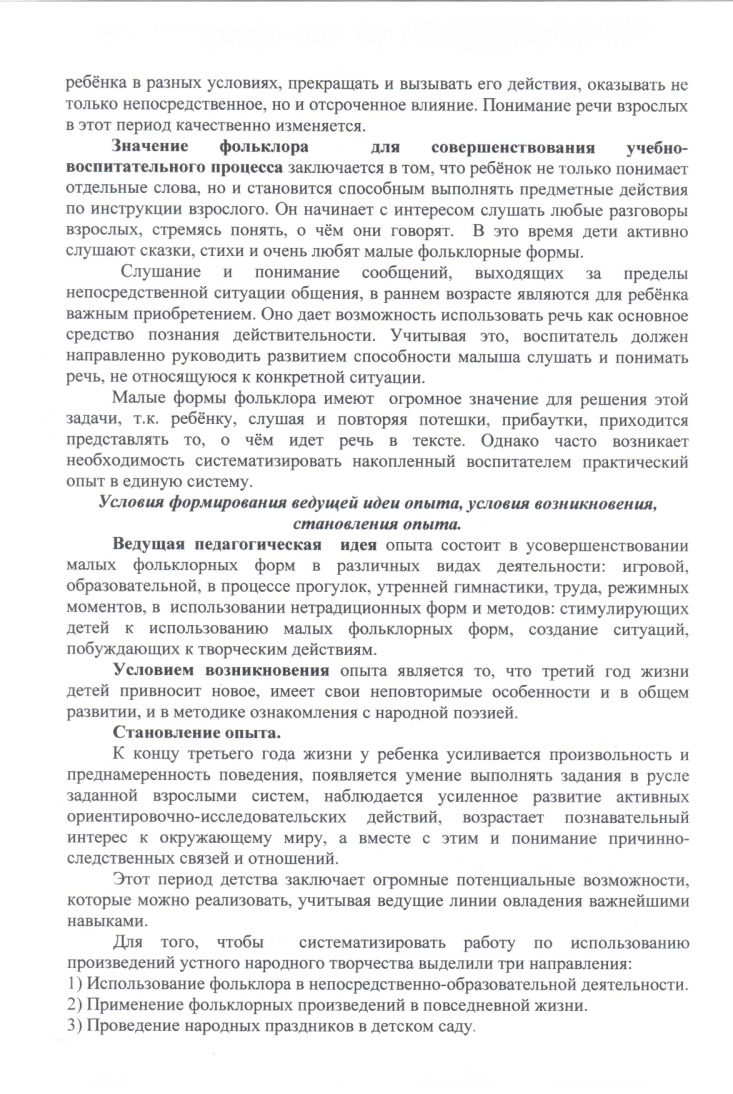 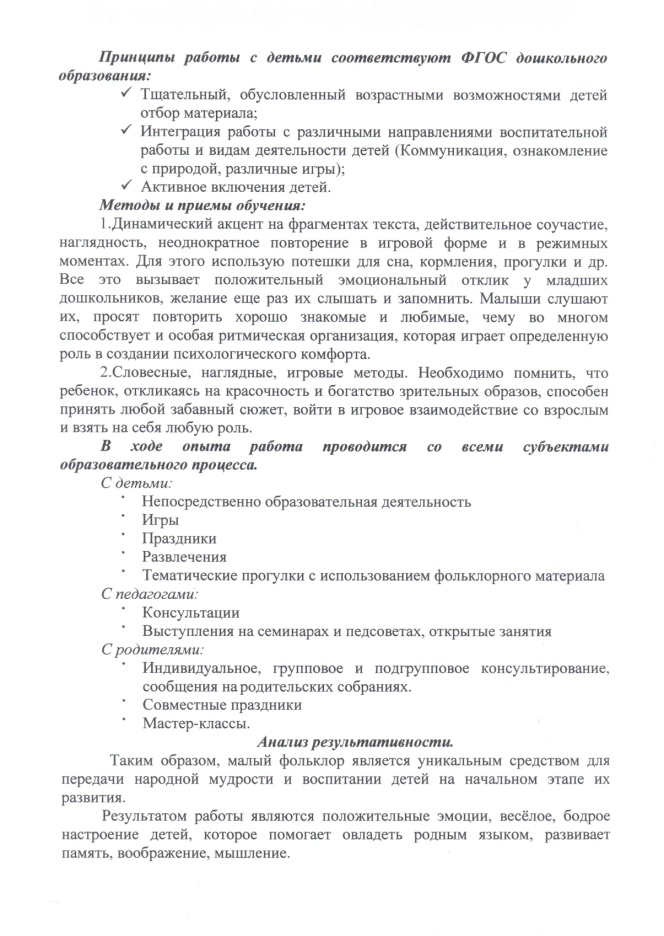 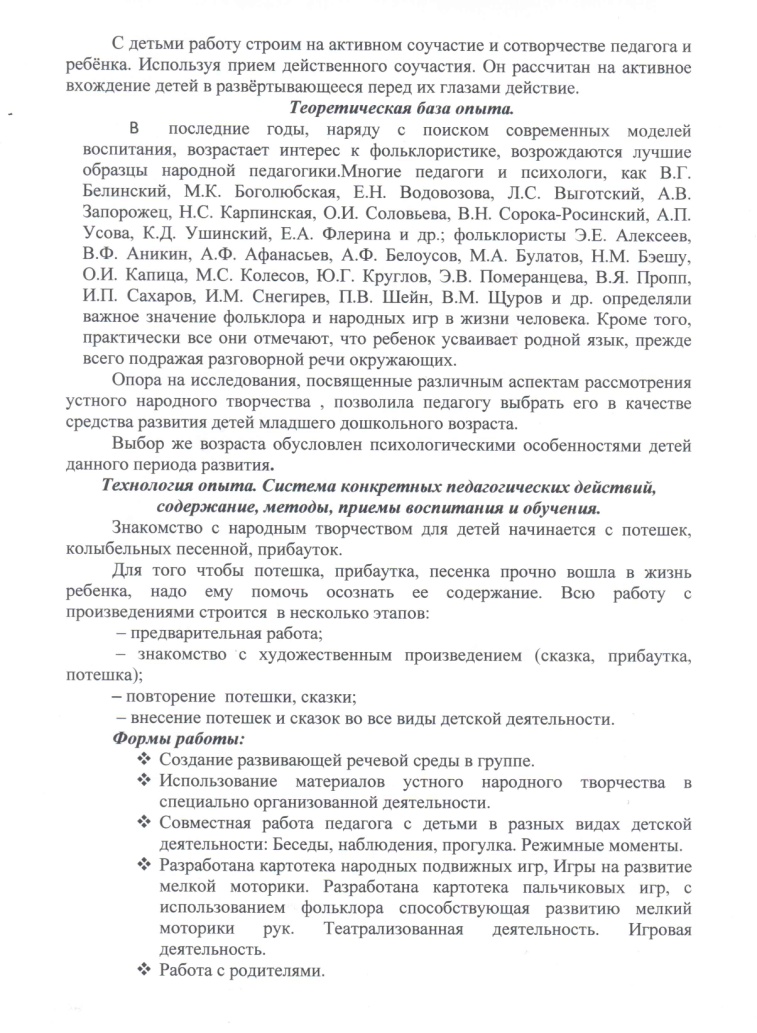 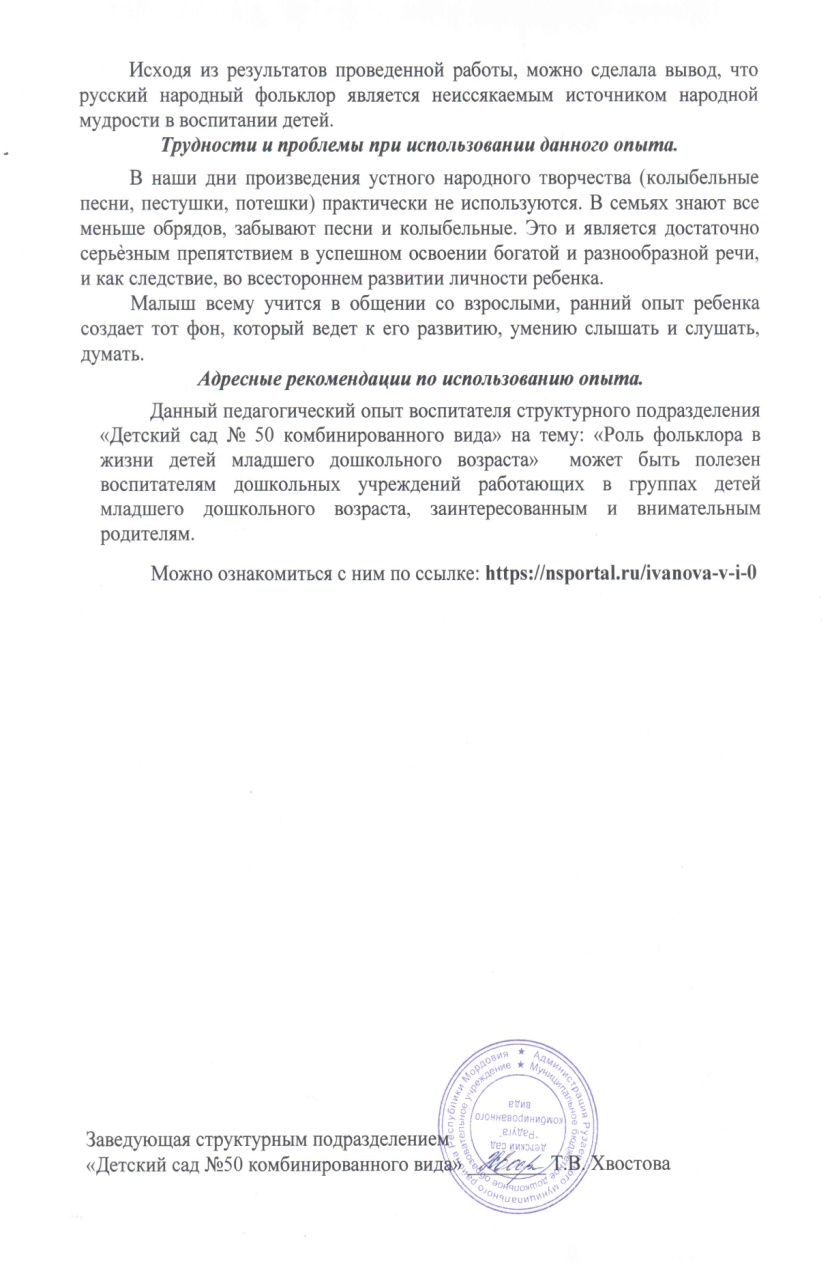 ПЕДАГОГИЧЕСКИЙ ОПЫТ 
« РОЛЬ ФОЛЬКЛОРА В ЖИЗНИ ДЕТЕЙ МЛАДШЕГО ДОШКОЛЬНОГО ВОЗРАСТА» 

ВОСПИТАТЕЛЯ  СТРУКТУРНОГО ПОДРАЗДЕЛЕНИЯ 
«ДЕТСКИЙ САД № 50  КОМБИНИРОВАННОГО ВИДА» МБДОУ «ДЕТСКИЙ САД»РАДУГА»КОМБИНИРОВАННОГО ВИДА» РУЗАЕВСКОГО МУНИЦИПАЛЬНОГО РАЙОНА 
ИВАНОВОЙ ВАЛЕНТИНЫ ВАСИЛЬЕВНЫ
ПРЕДСТАВЛЕН НА САЙТАХ:
http://ds50ruz.schoolrm.ru
"https://nsportal.ru/valia.ivanova.1957@
mail.ru
СТРУКТУРА ПОРТФОЛИО
1. ПРИМЕНЕНИЕ ИНФОРМАЦИОННО-КОМУНИКАЦИОННЫХ ТЕХНОЛОГИЙ
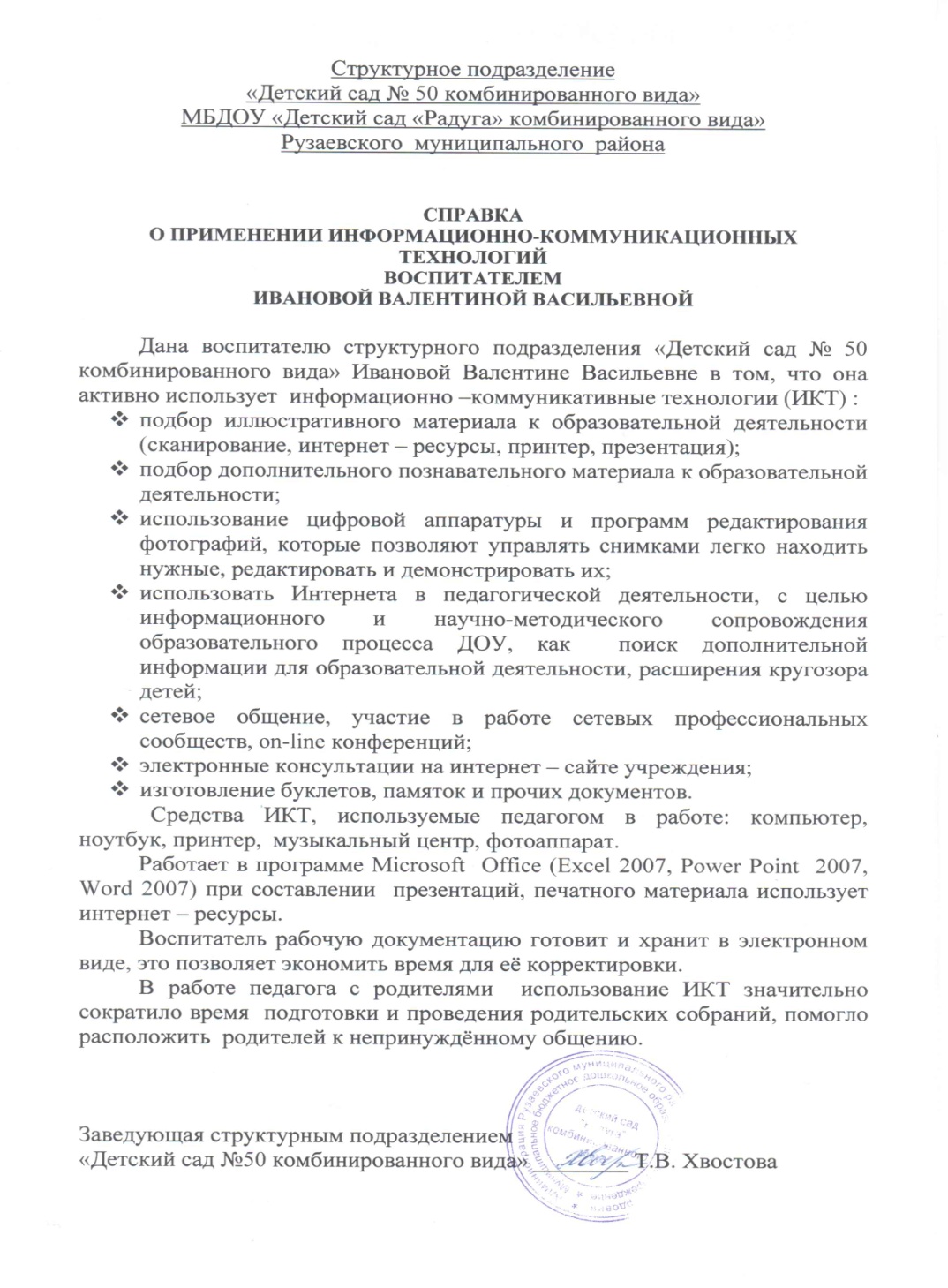 2. УЧАСТИЕ В ИННОВАЦИОННОЙ (ЭКСПЕРИМЕНТАЛЬНОЙ) ДЕЯТЕЛЬНОСТИ
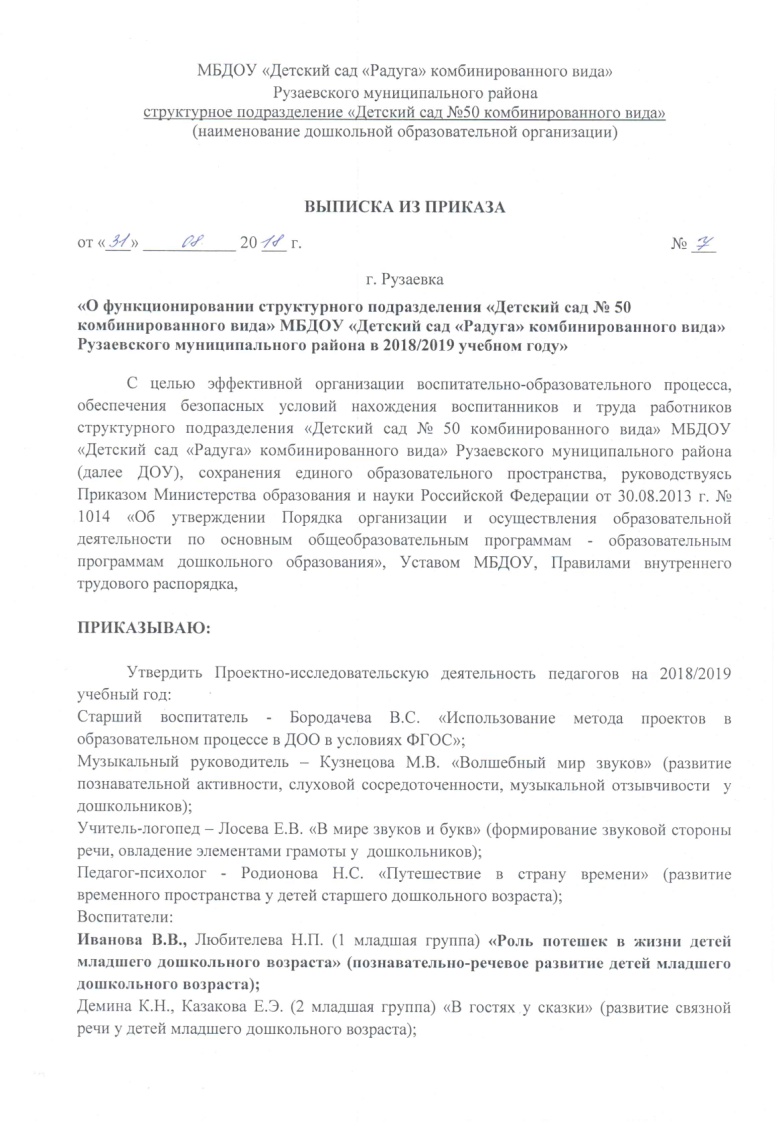 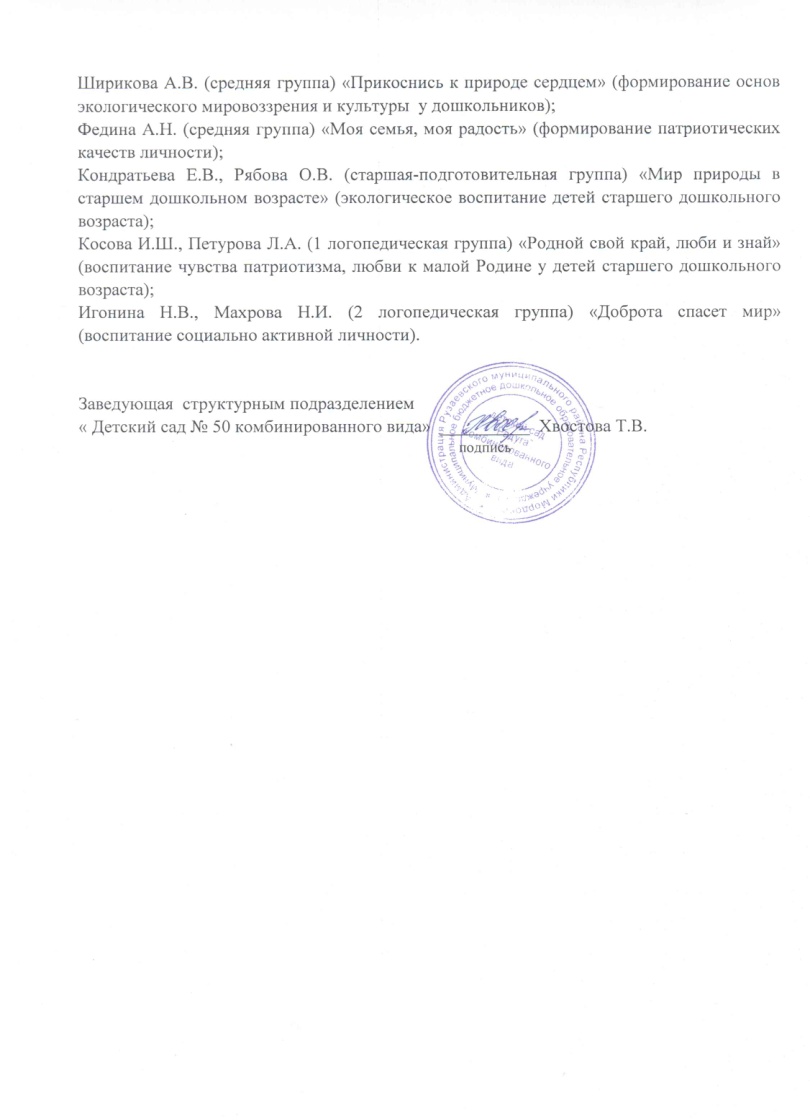 3. НАЛИЧИЕ ПУБЛИКАЦИЙ, ВКЛЮЧАЯ ИНТЕРНЕТ-ПУБЛИКАЦИИ
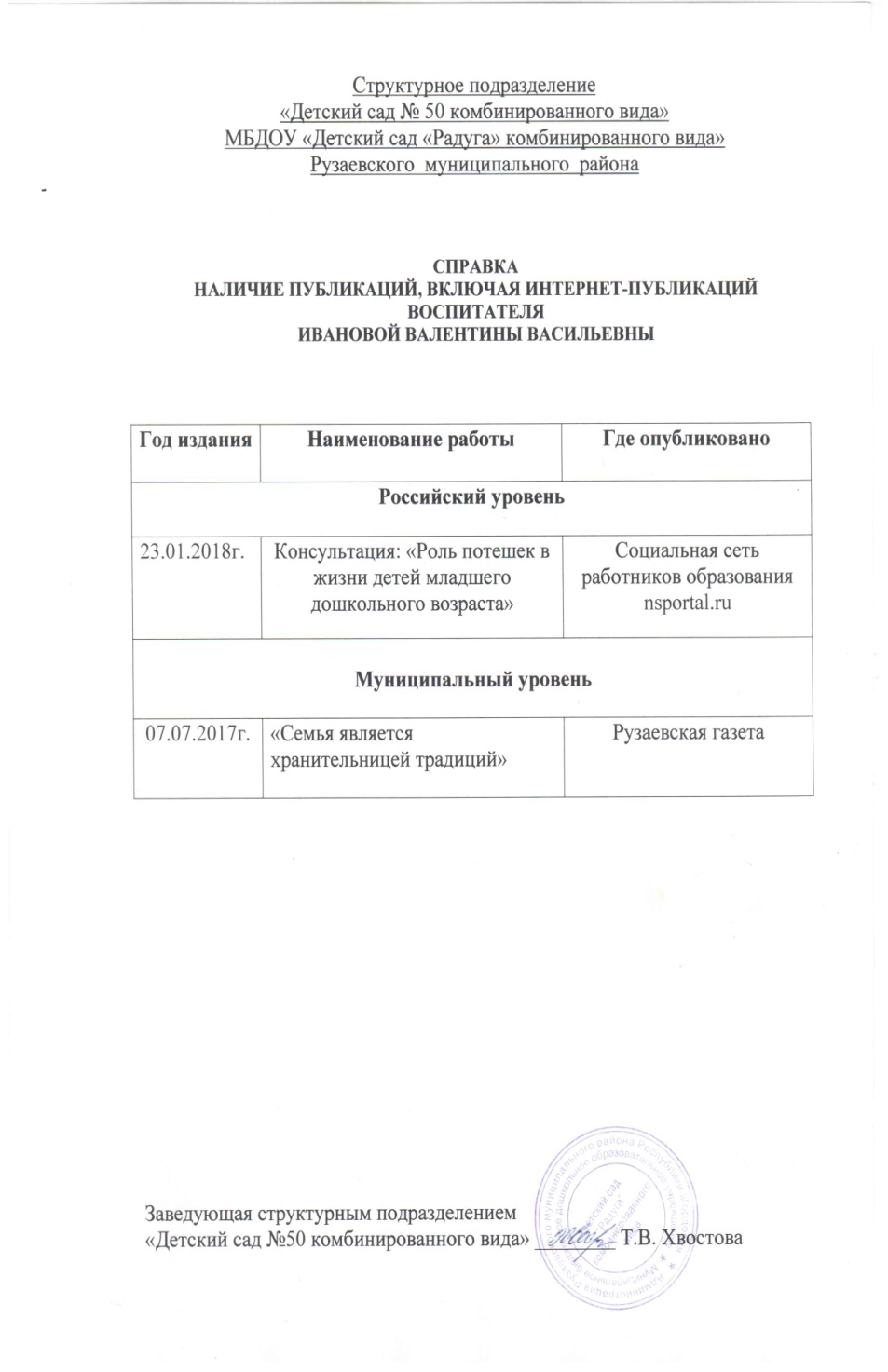 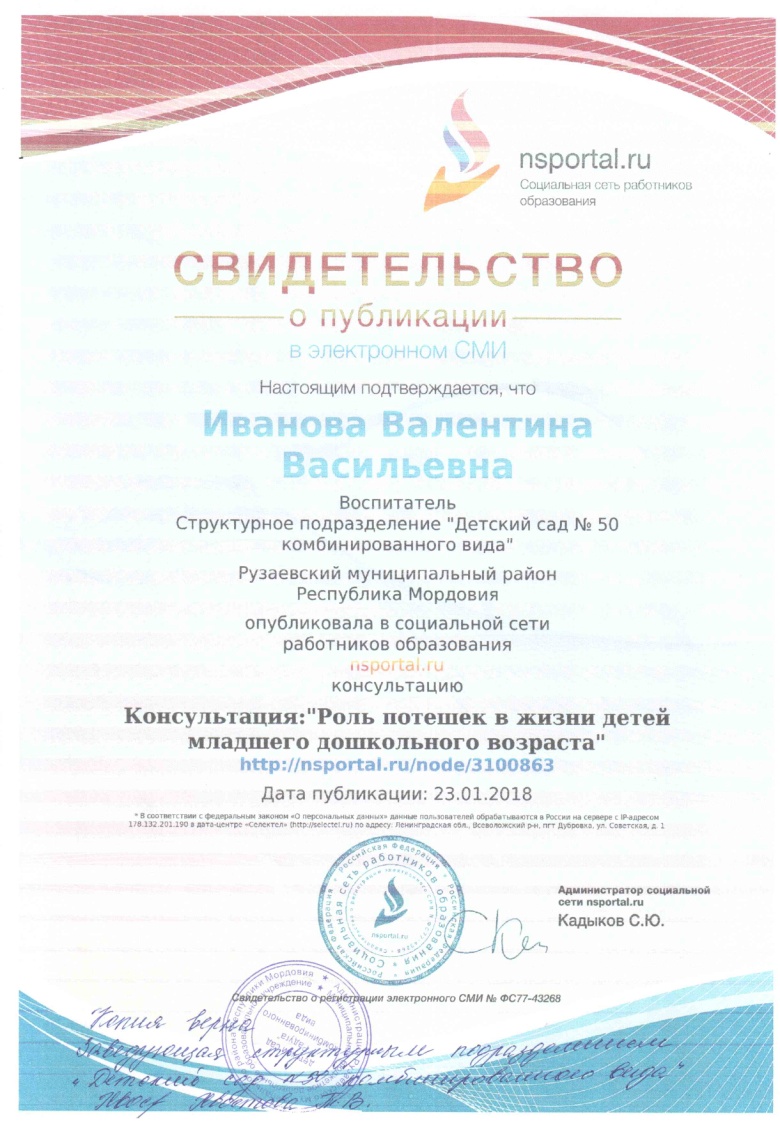 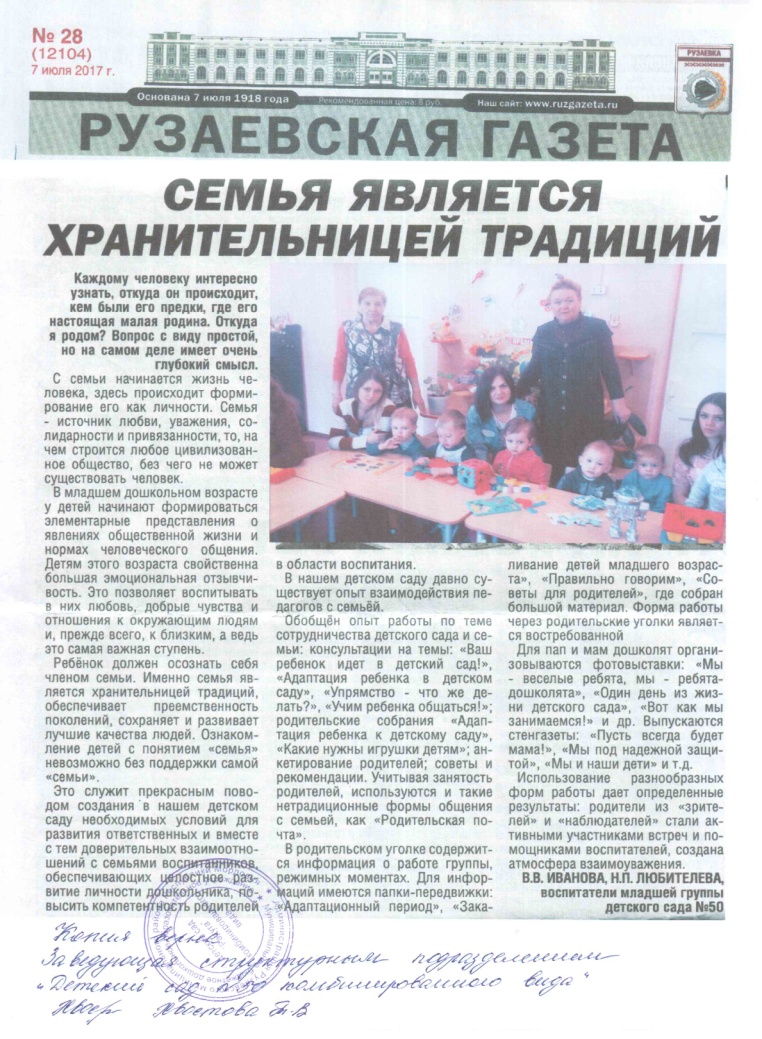 4. РЕЗУЛЬТАТЫ УЧАСТИЯ ВОСПИТАННИКОВ В КОНКУРСАХ, ВЫСТАВКАХ, ТУРНИРАХ,СОРЕВНОВАНИЯХ,АКЦИЯХ, ФЕСТИВАЛЯХ
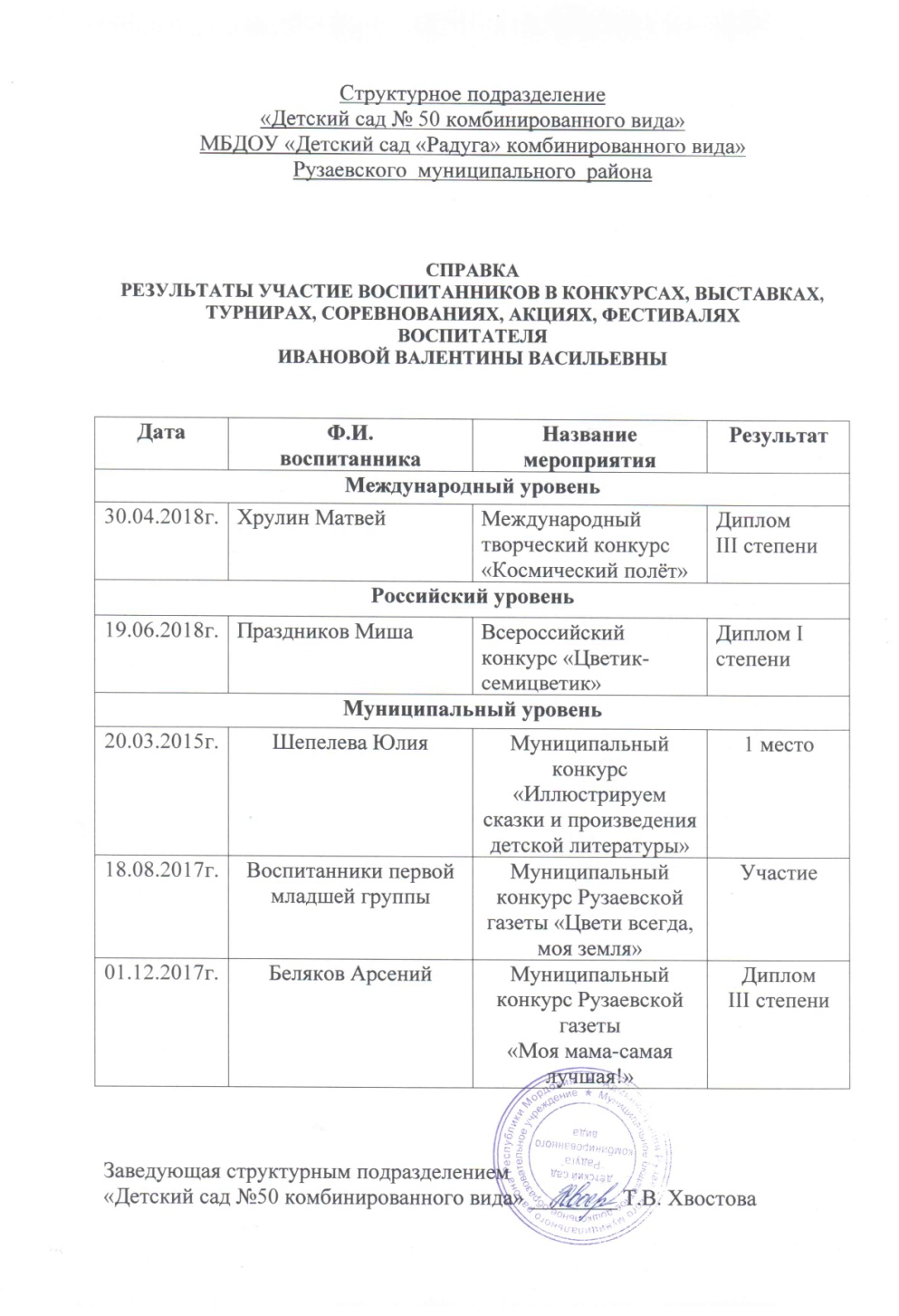 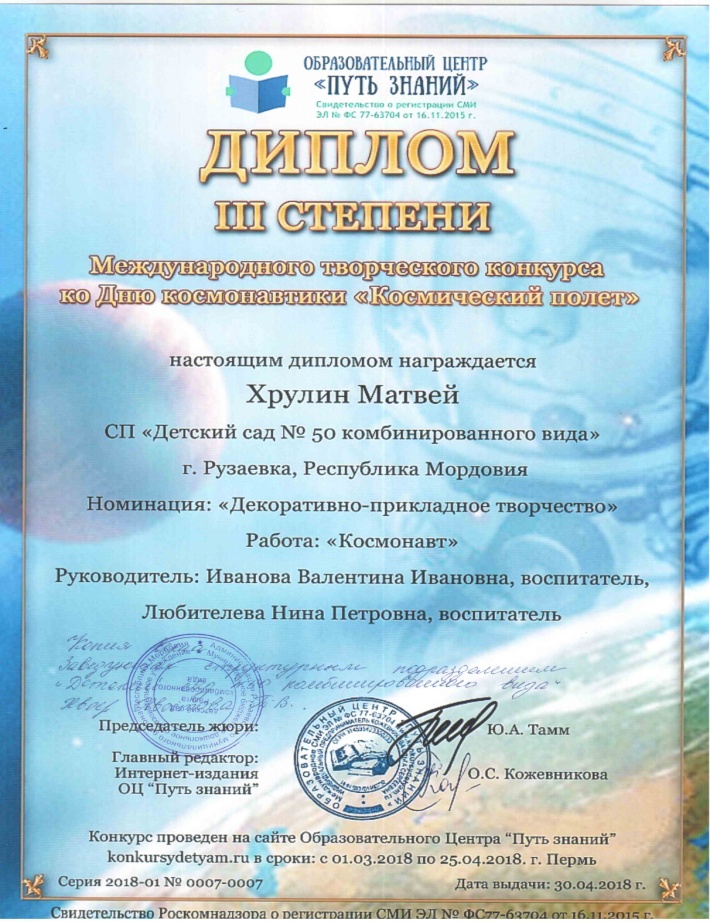 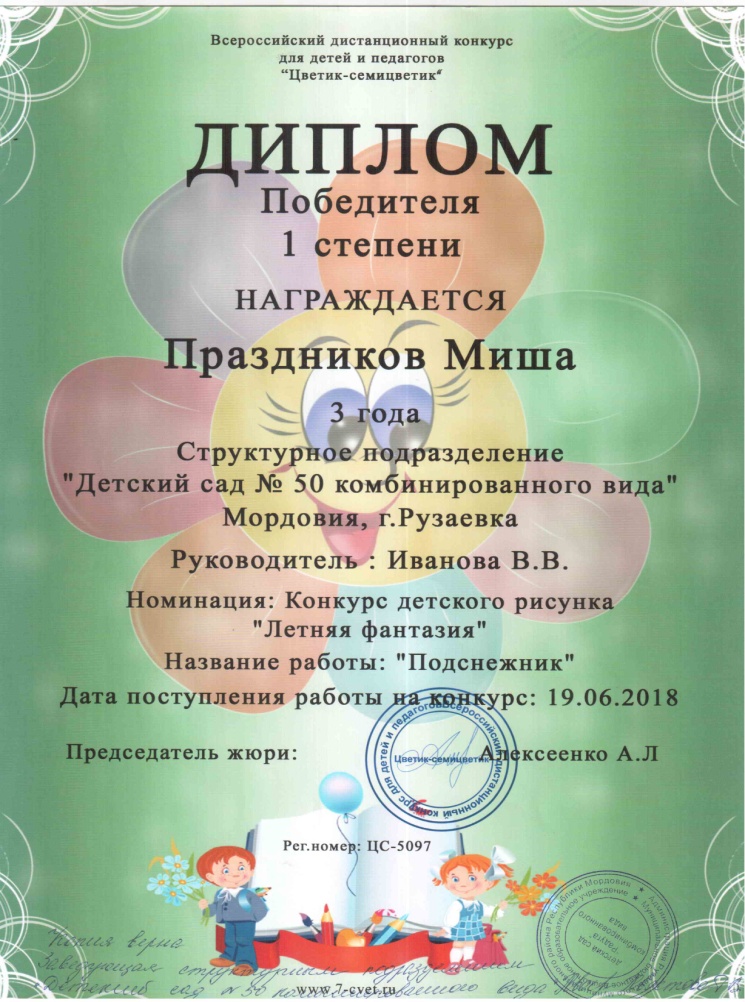 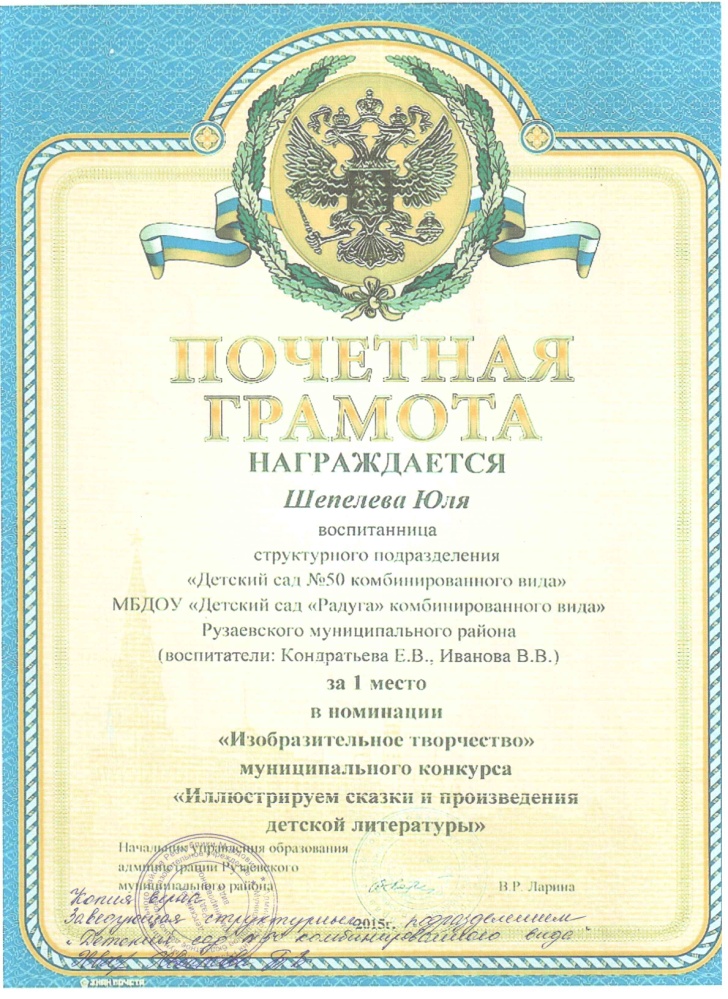 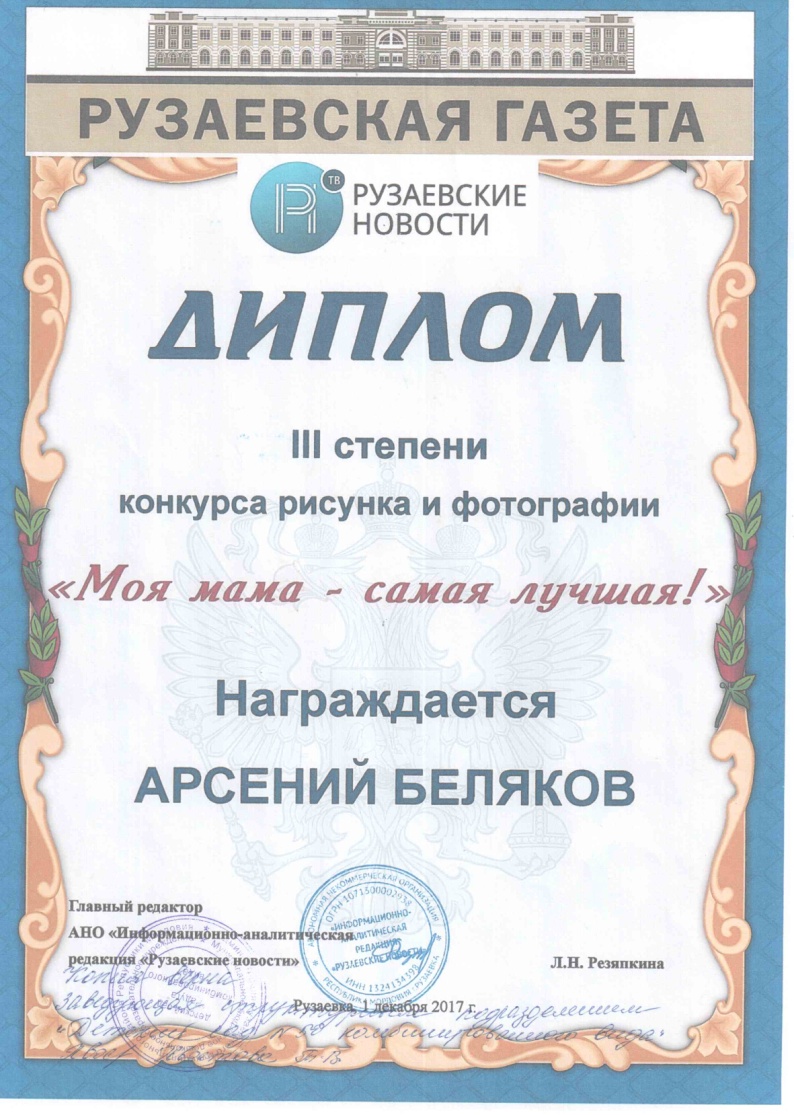 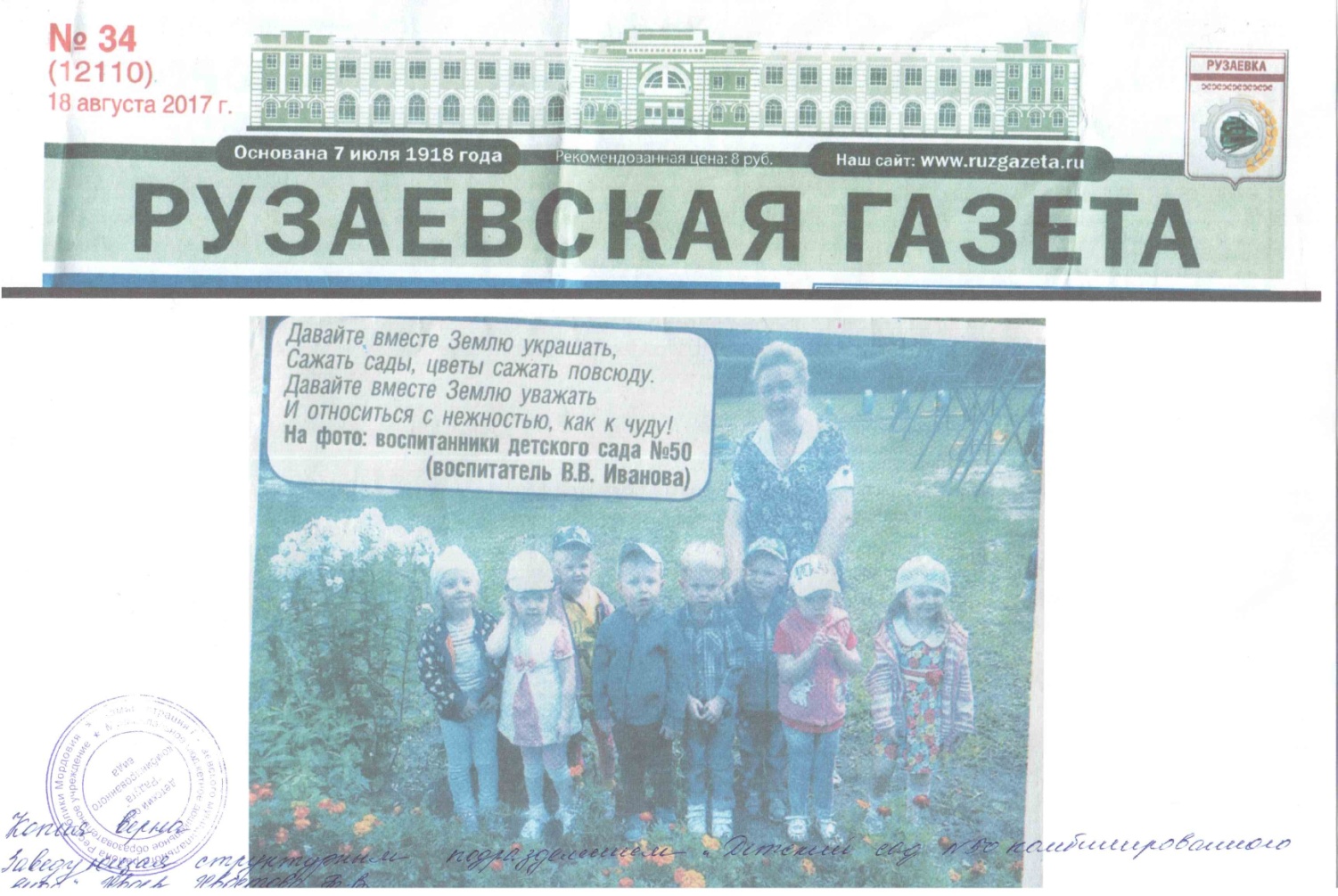 5. НАЛИЧИЕ АВТОРСКИХ ПРОГРАММ, МЕТОДИЧЕСКИХ ПОСОБИЙ
6.ВЫСТУПЛЕНИЯ НА НАУЧНО-ПРАКТИЧЕСКИХ КОНФЕРЕНЦИЯХ, ПЕДАГОГИЧЕСКИХ ЧТЕНИЯХ,СЕМИНАРАХ,СЕКЦИЯ, МЕТОДИЧЕСКИХ ОБЬЕДИНЕНИЯХ
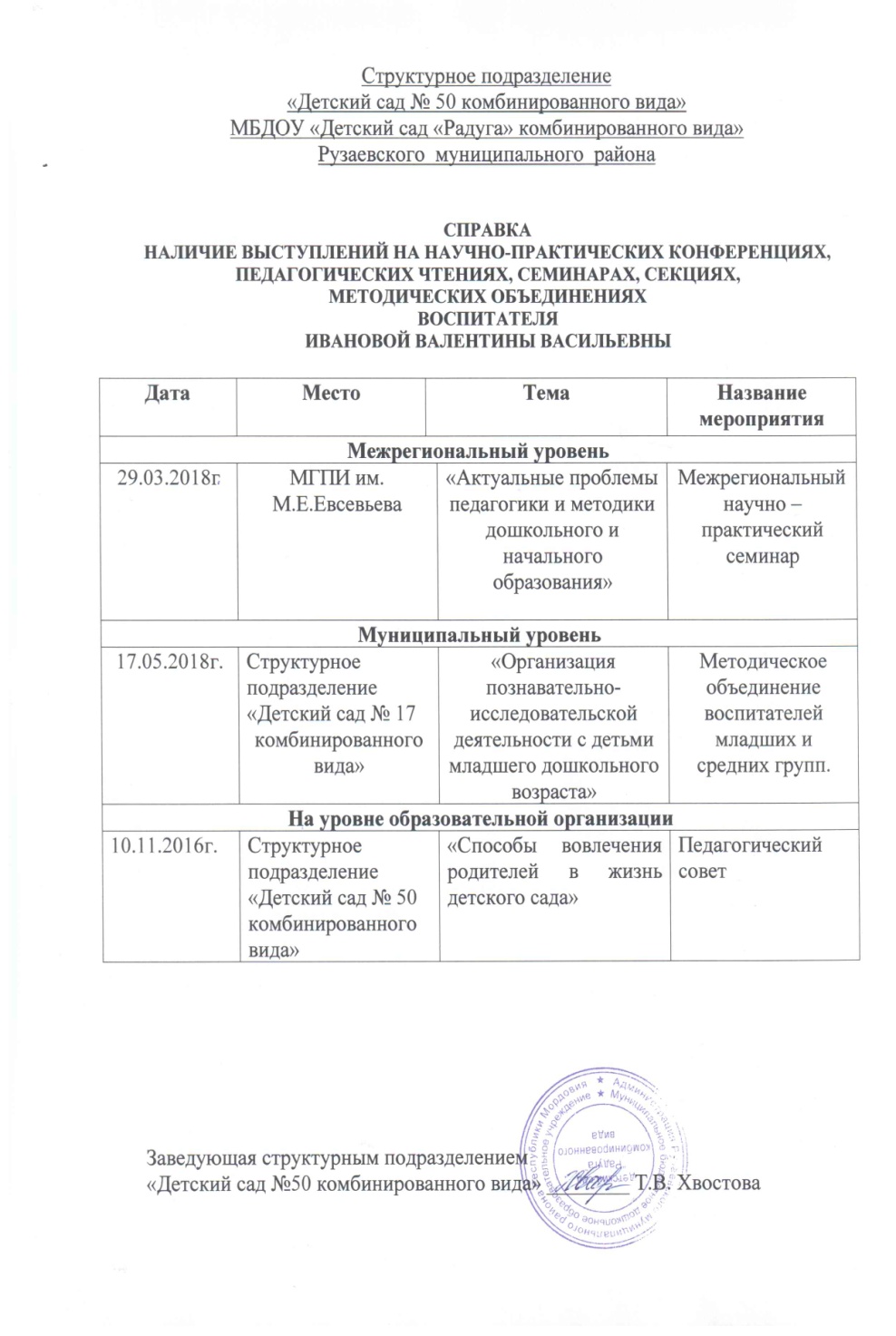 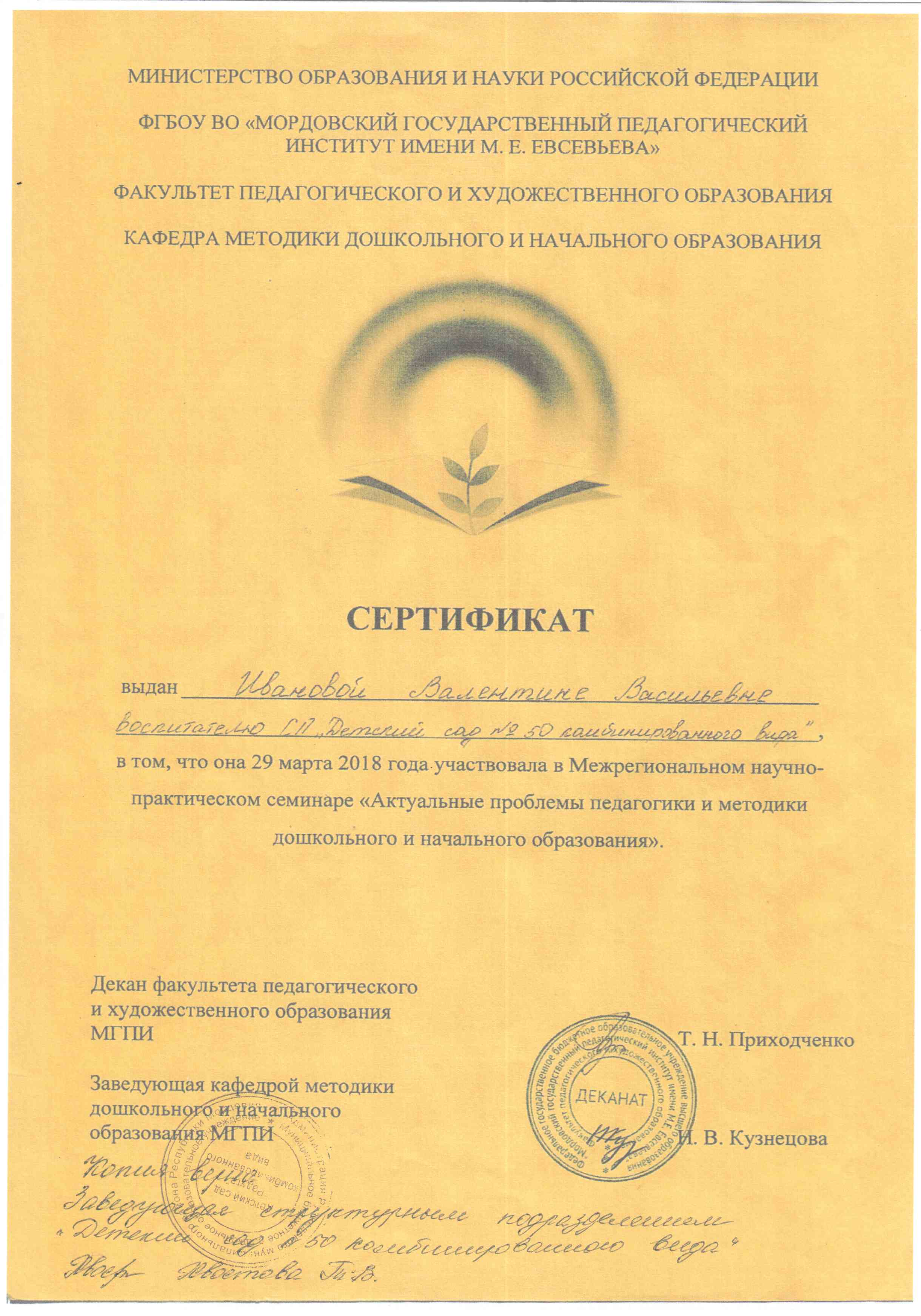 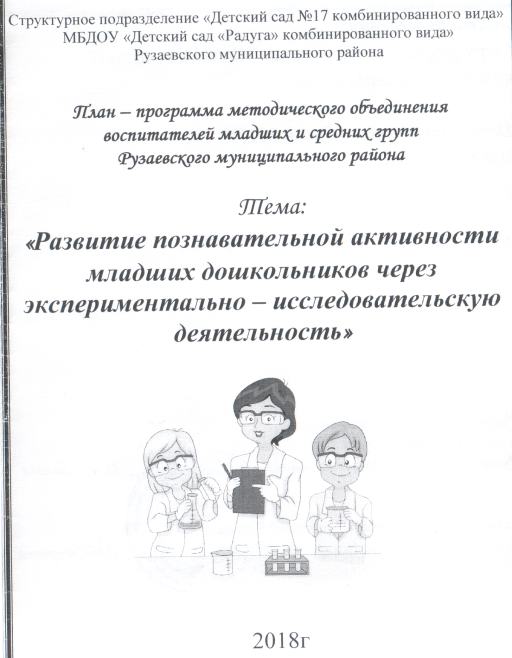 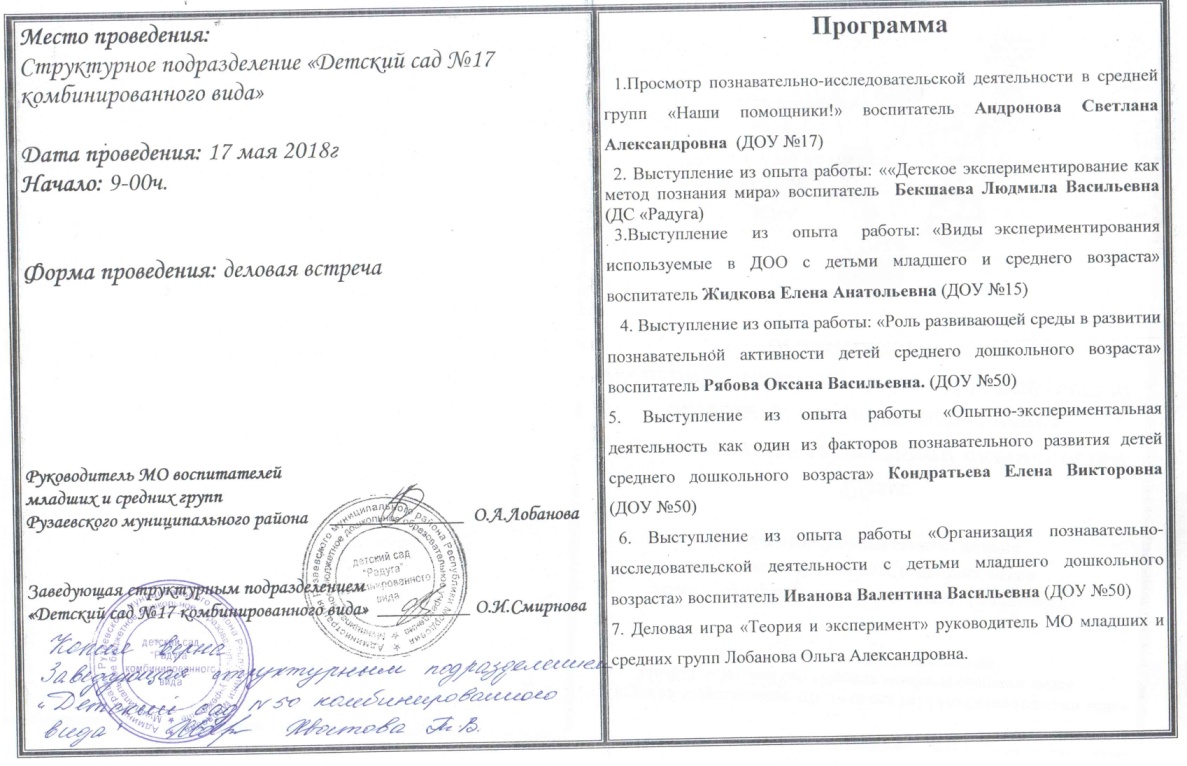 7. ПРОВЕДЕНИЕ ОТКРЫТЫХ ЗАНЯТИЙ, МАСТЕР-КЛАССОВ, МЕРОПРИЯТИЙ
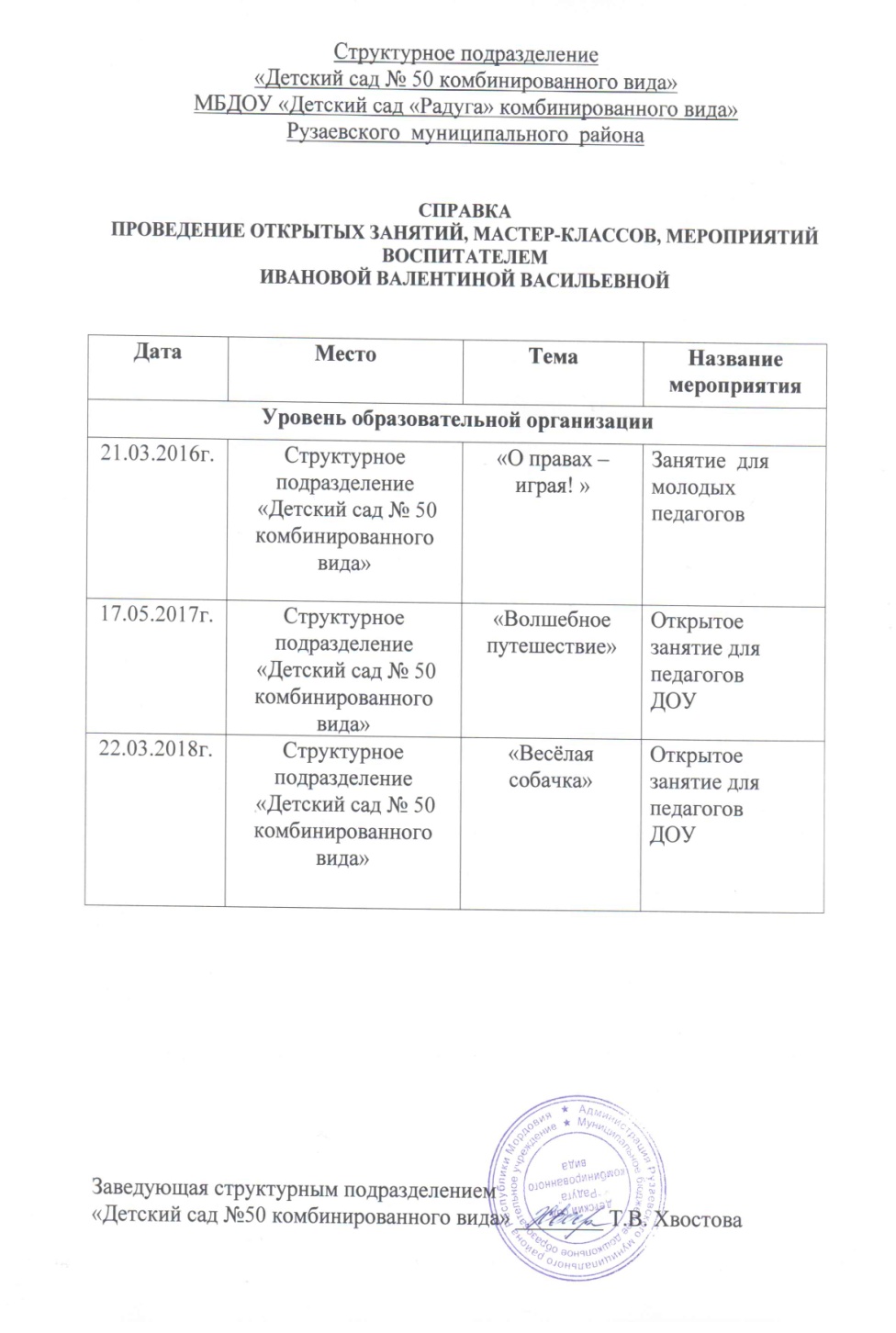 8. ОБЩЕСТВЕННАЯ АКТИВНОСТЬ ПЕДАГОГА:УЧАСТИЕ В ЭКСПЕРТНЫХ КОМИССИЯХ, В ЖЮРИ КОНКУРСОВ,ДЕПУТУТСКАЯ ДЕЯТЕЛЬНОСТЬ И Т.Д.
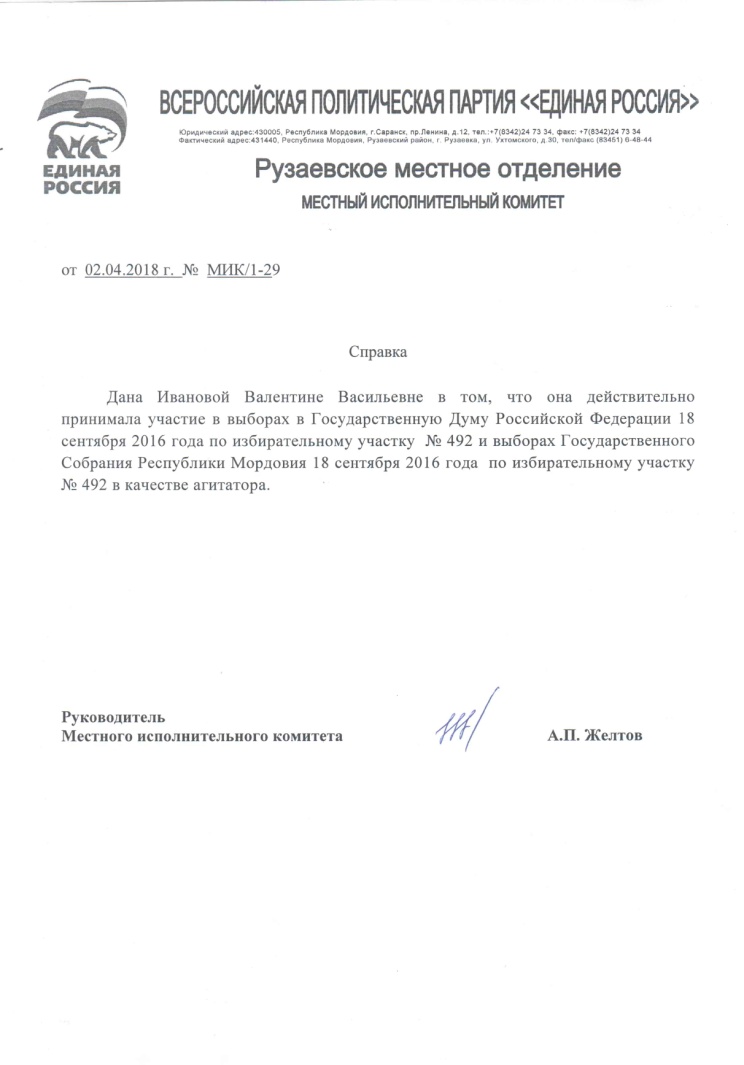 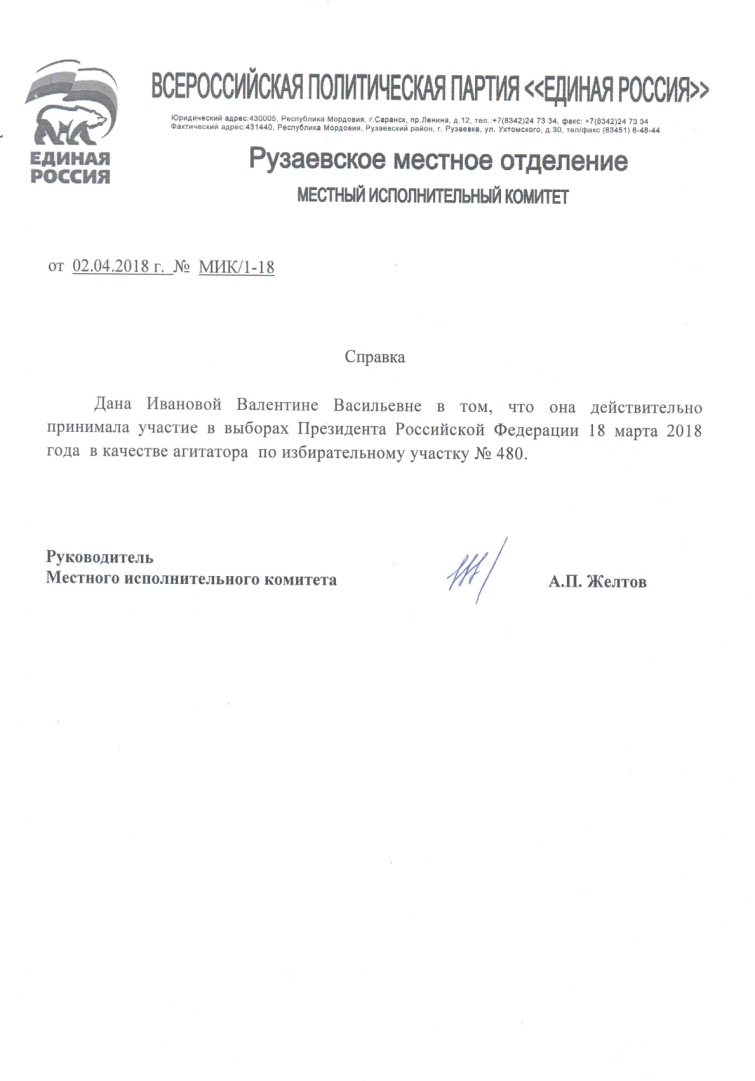 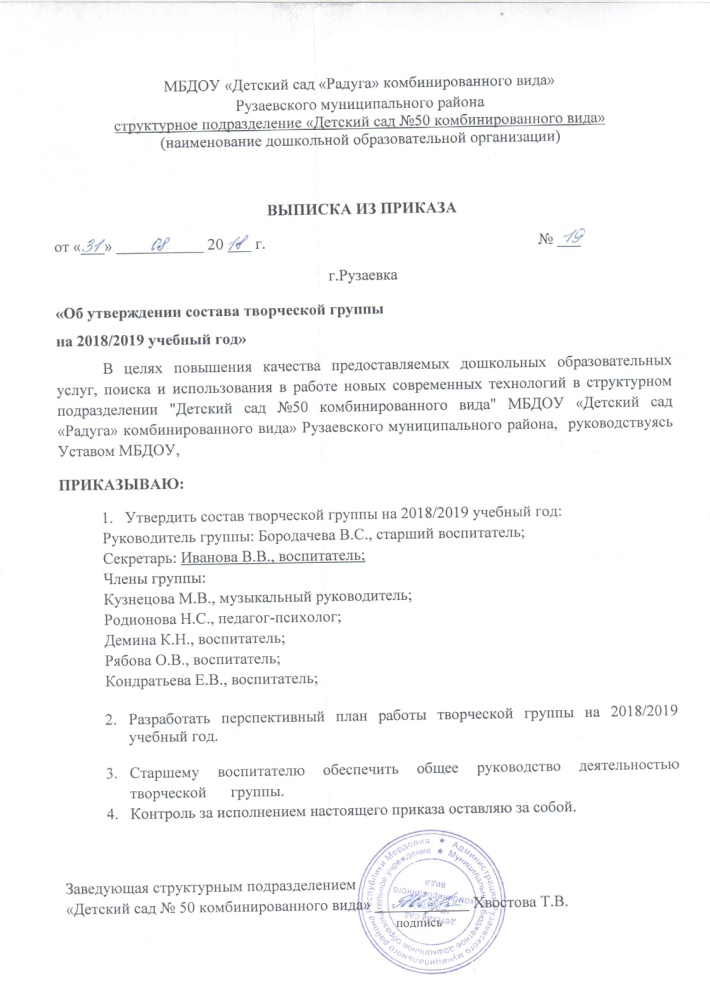 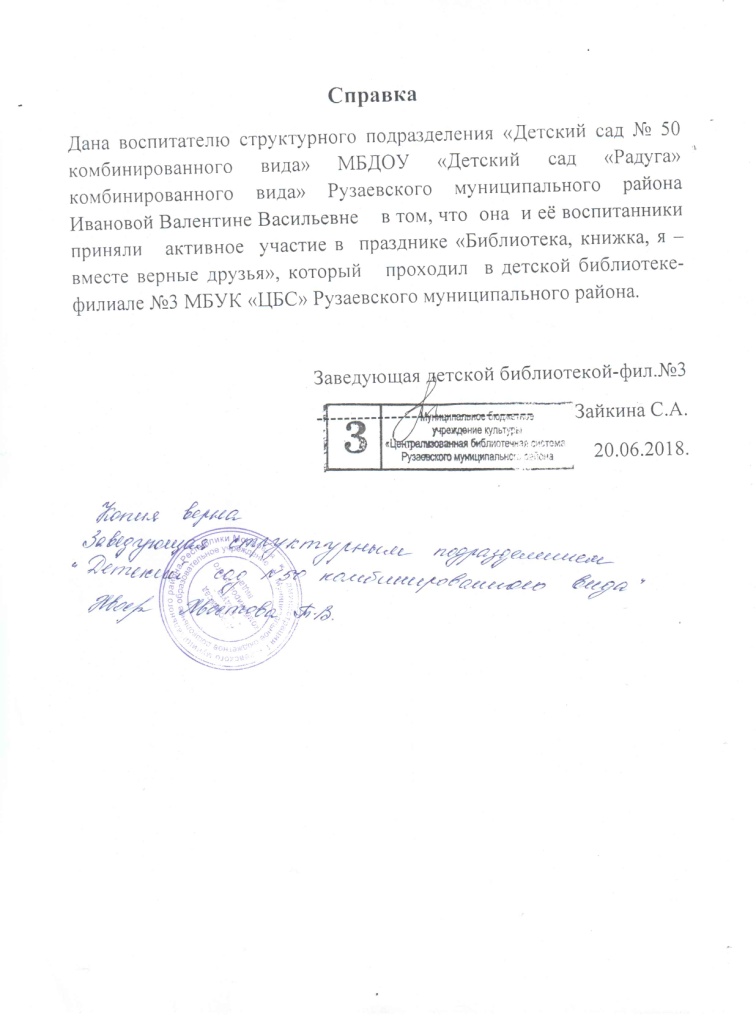 9. ПОЗИТИВНЫЕ РЕЗУЛЬТАТЫ РАБОТЫ С ВОСПИТАННИКАМИ
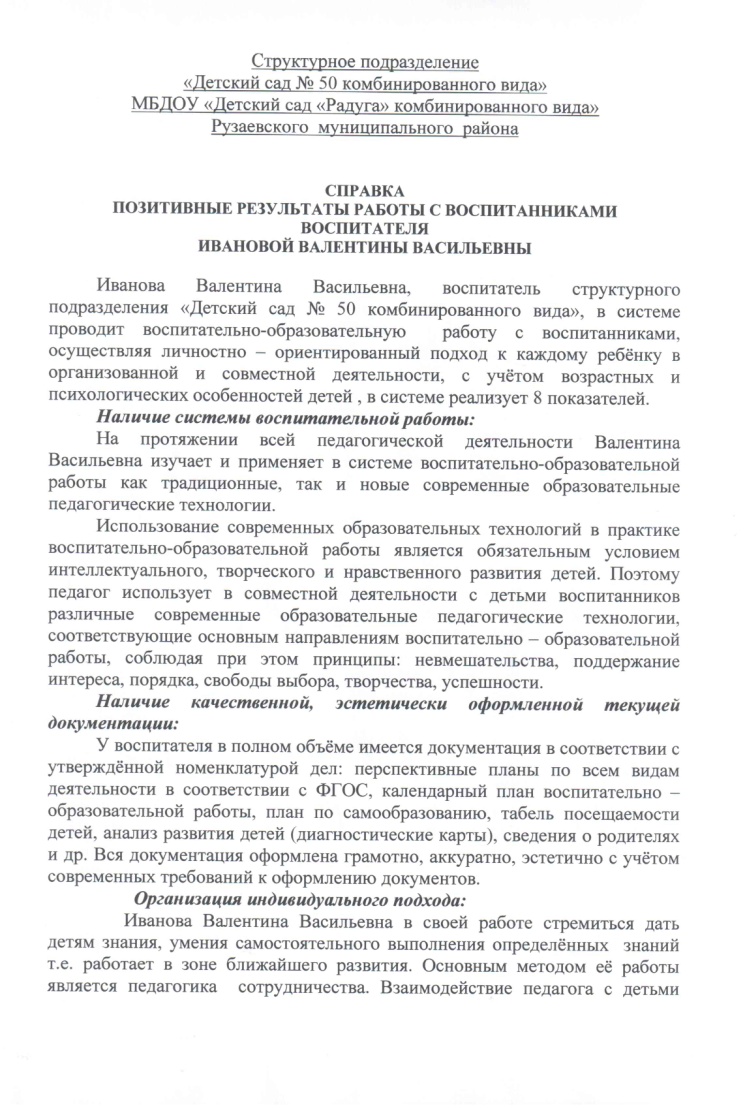 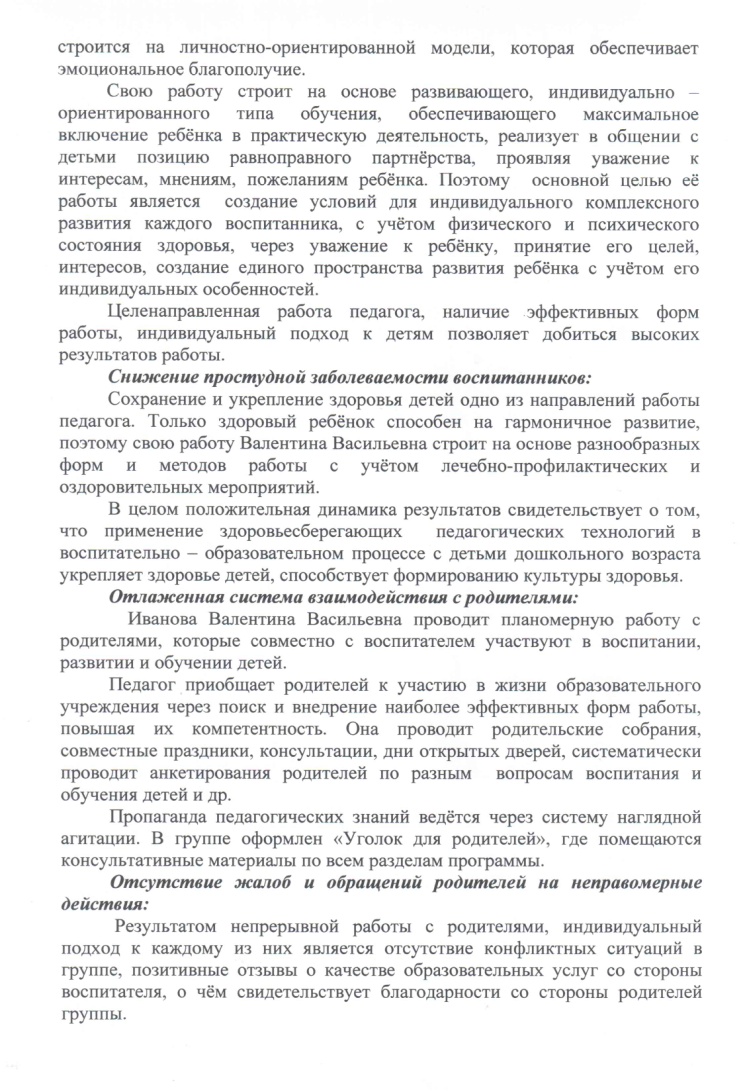 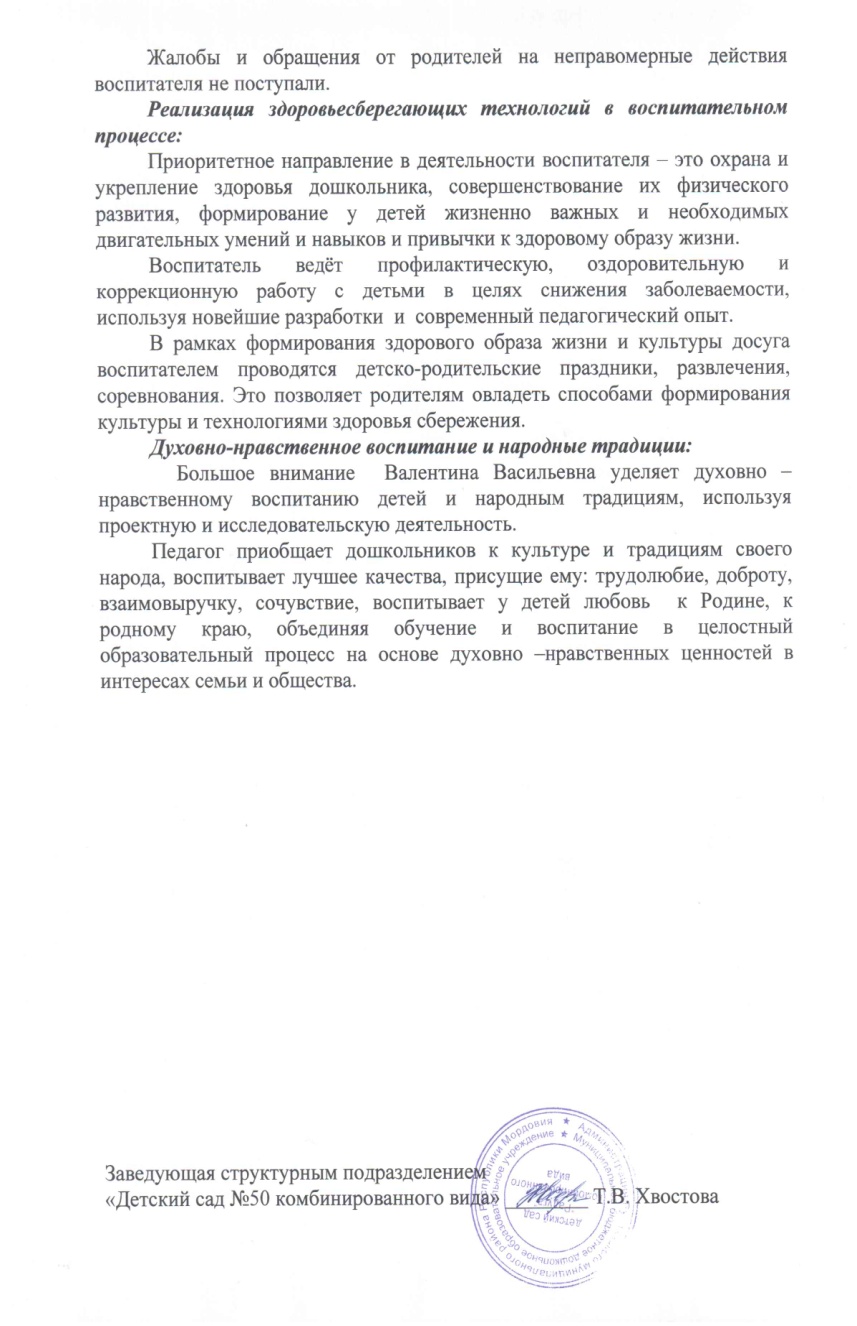 10. УЧАСТИЕ ПЕДАГОГА В ПРОФЕССИОНАЛЬНЫХ КОНКУРСАХ
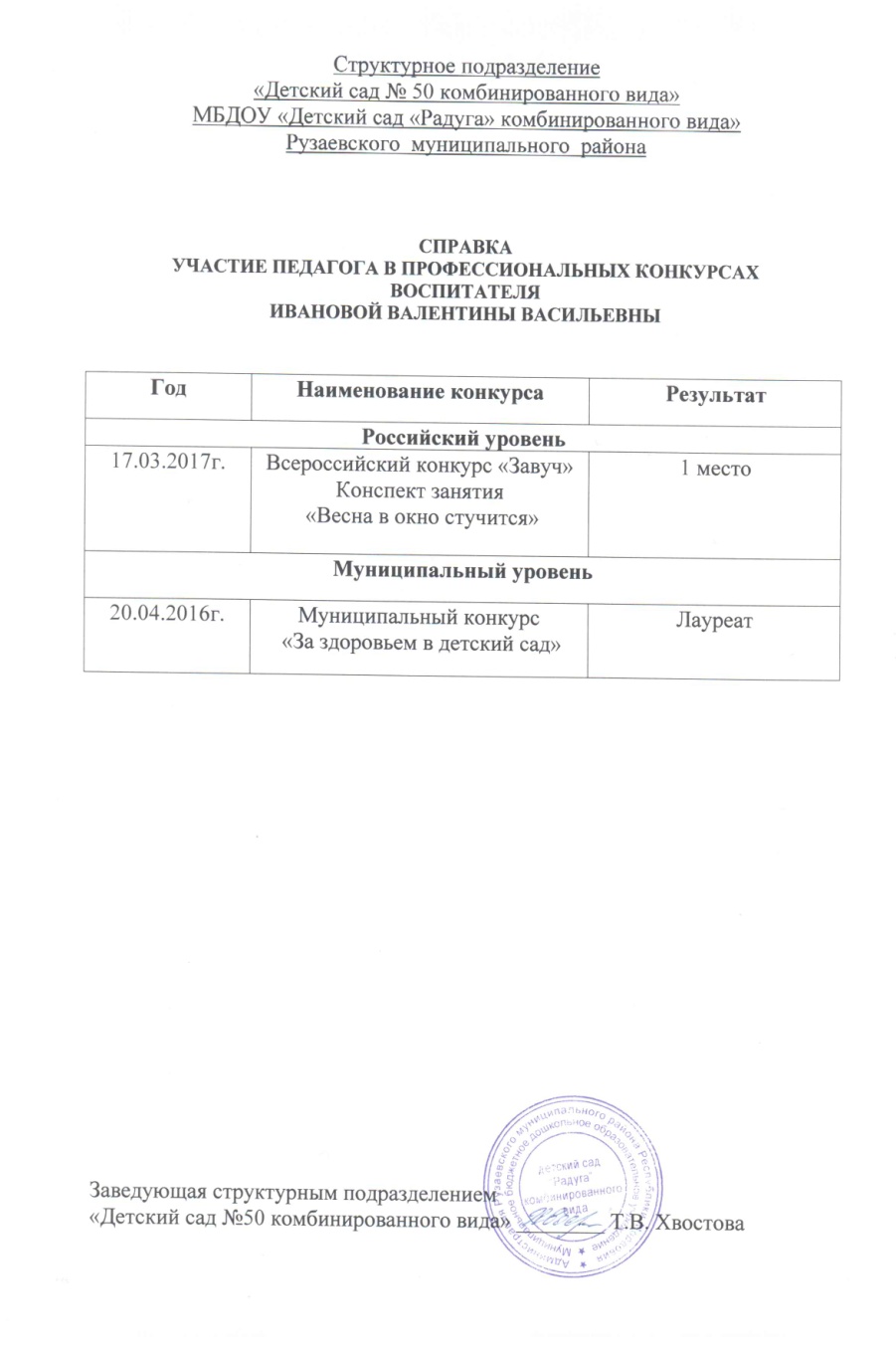 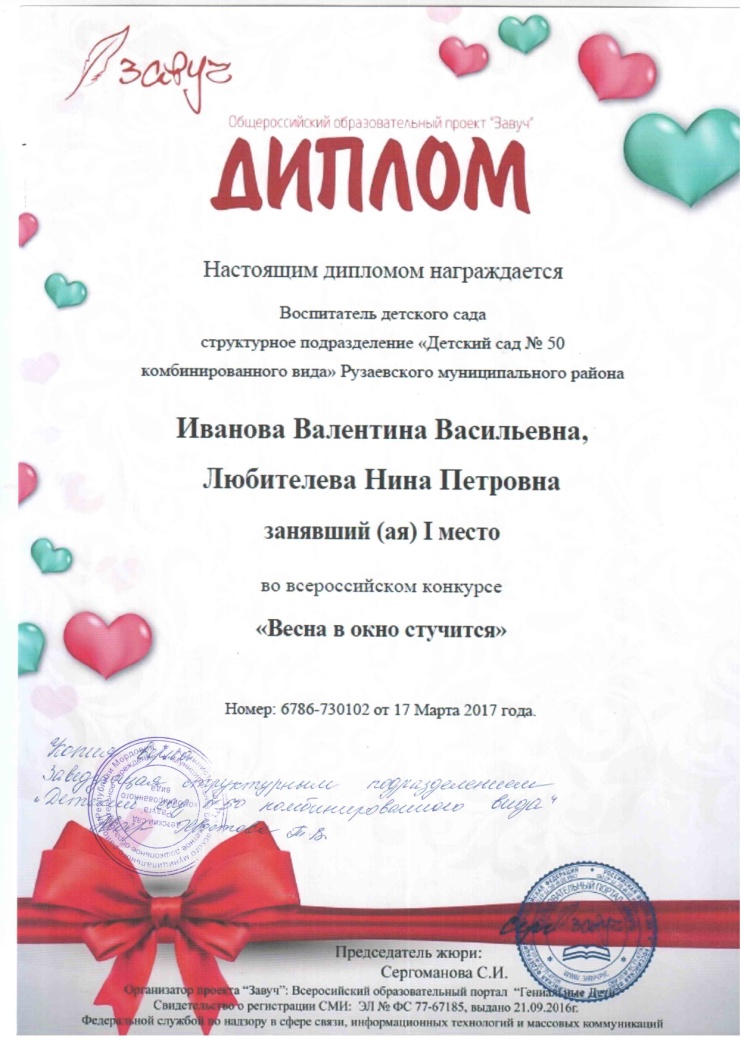 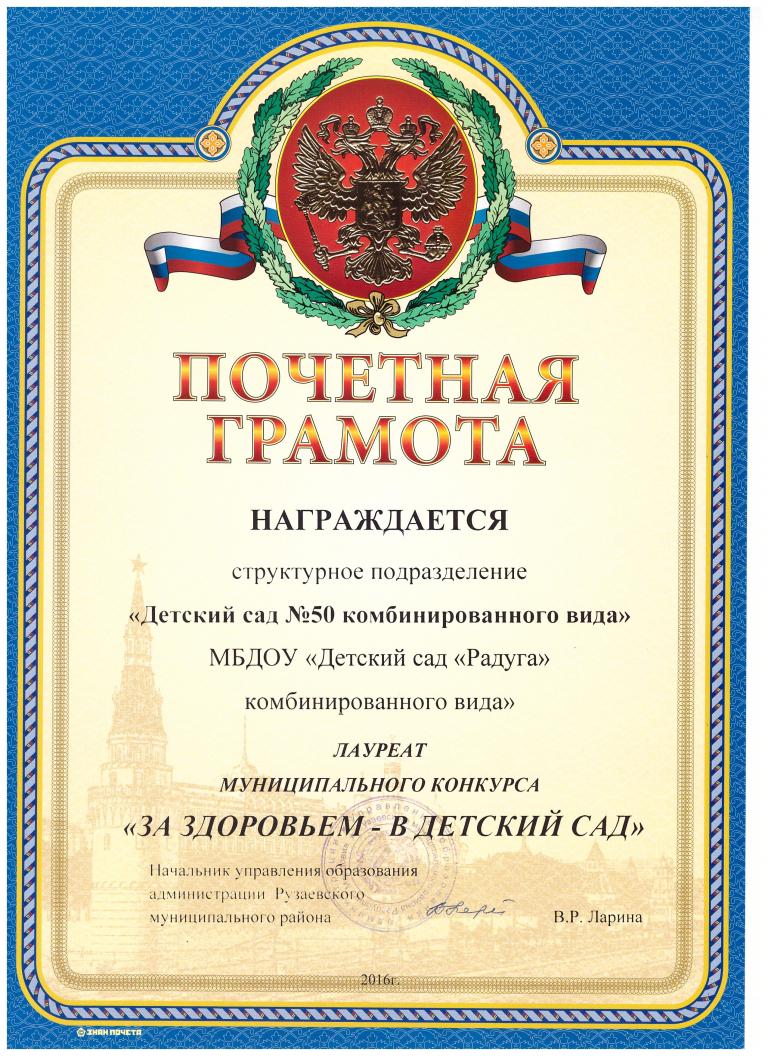 11. НАГРАДЫ И ПООЩРЕНИЯ ПЕДАГОГА В МЕЖАТТЕСТАЦИОННЫЙ ПЕРИОД ОРГАНАМИ ГОСУДАРСТВЕННОЙ  ВЛАСТИ, МО РМ, МУНИЦИПАЛЬНЫМИ ОРГАНАМИ, УПРАВЛЕНИЯ ОБРАЗОВАНИЕМ,ОБЩЕСТВЕННЫМИ ОРГАНИЗАЦИЯМИ, ПЕДАГОГИЧЕСКИМИ СООБЩЕСТВАМИ, РОДИТЕЛЬСКОЙ ОБЩЕСТВЕННОСТЬЮ
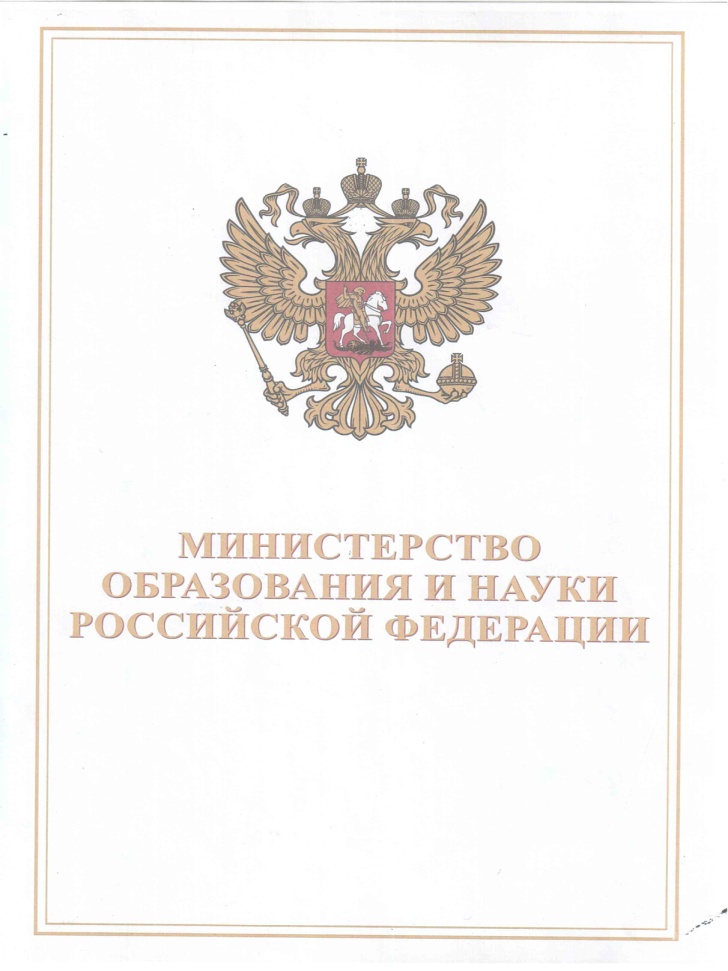 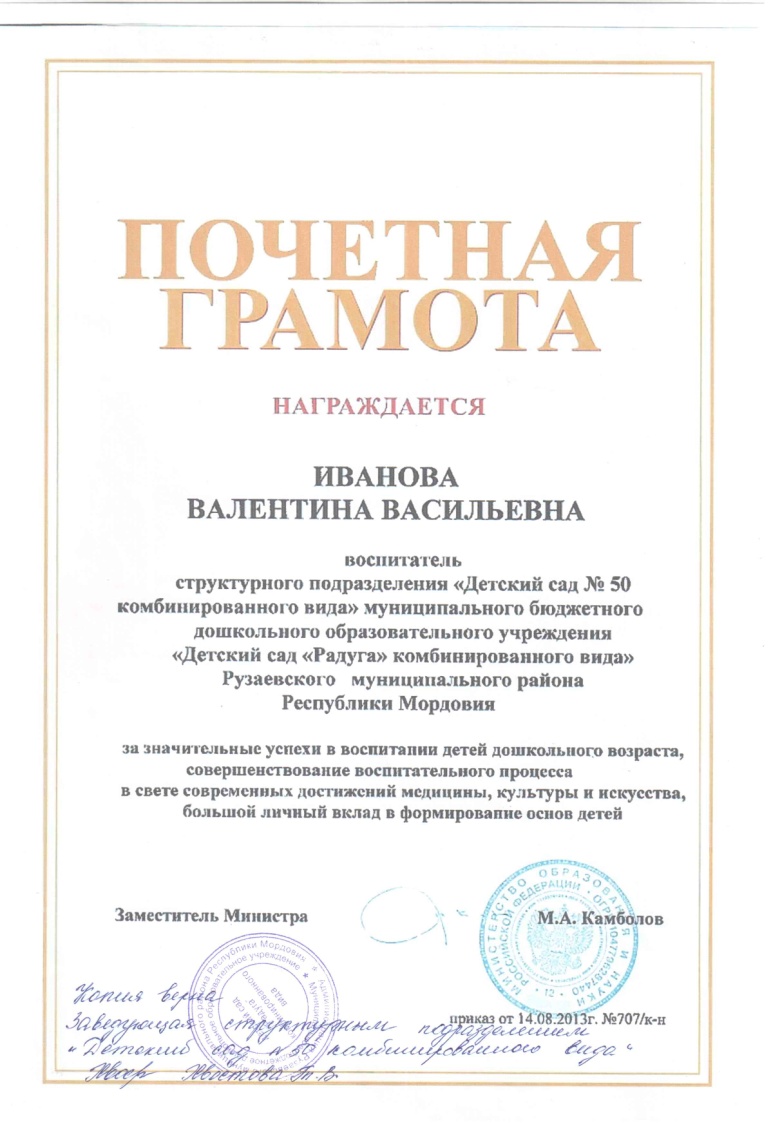 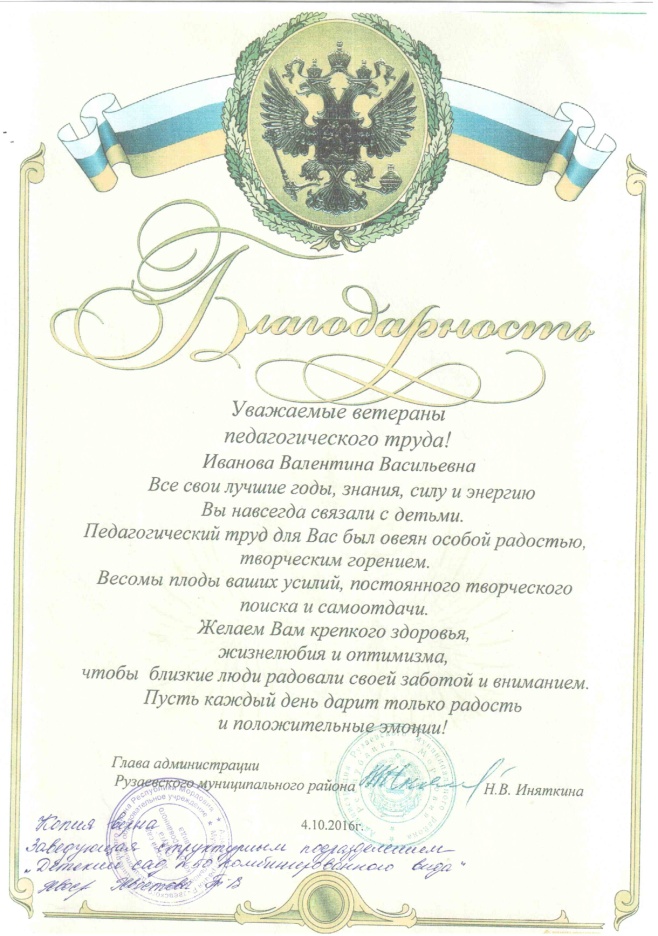 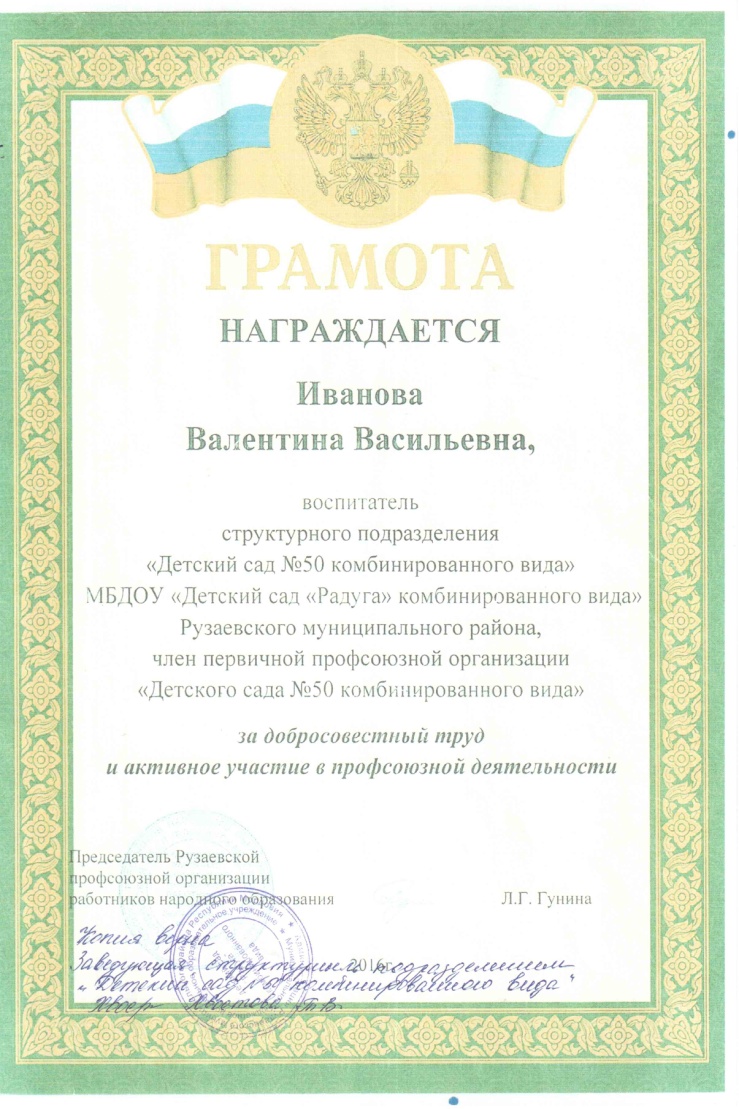 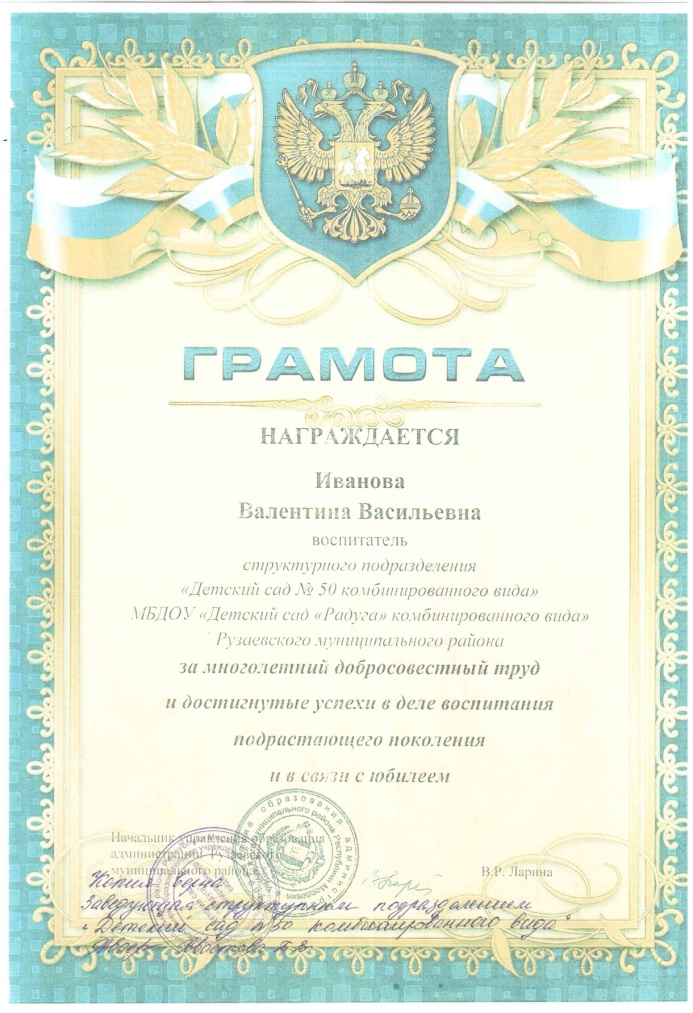 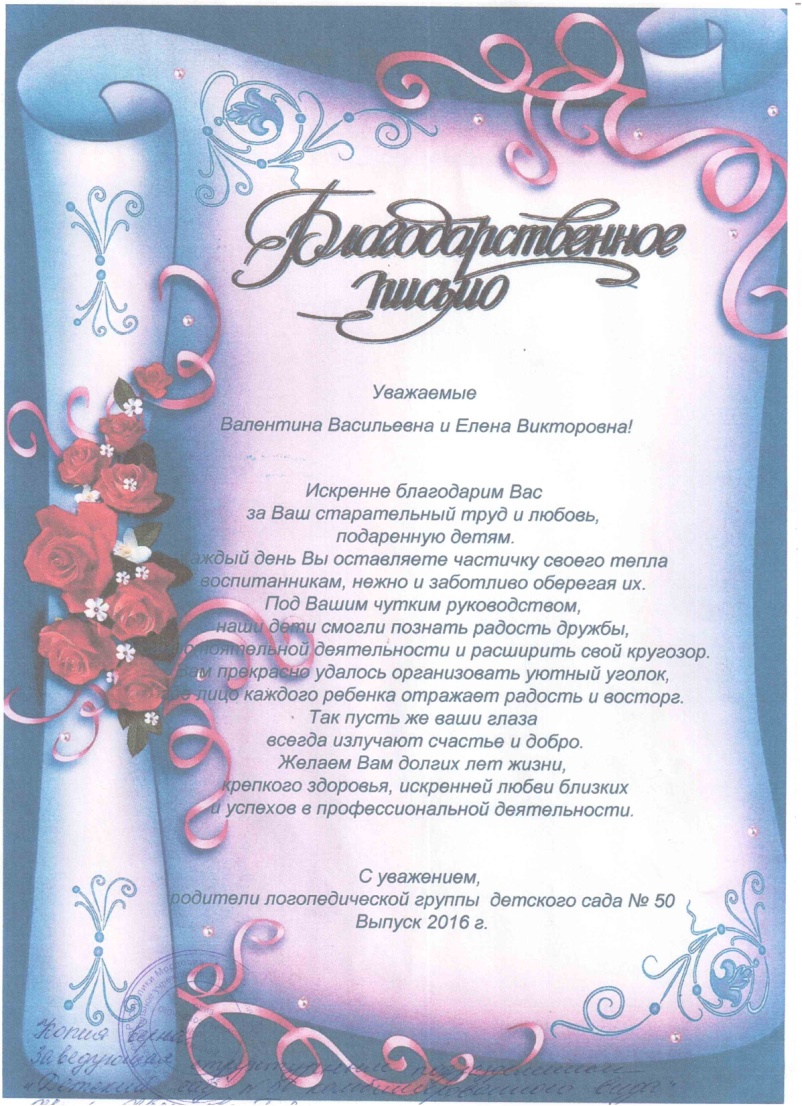 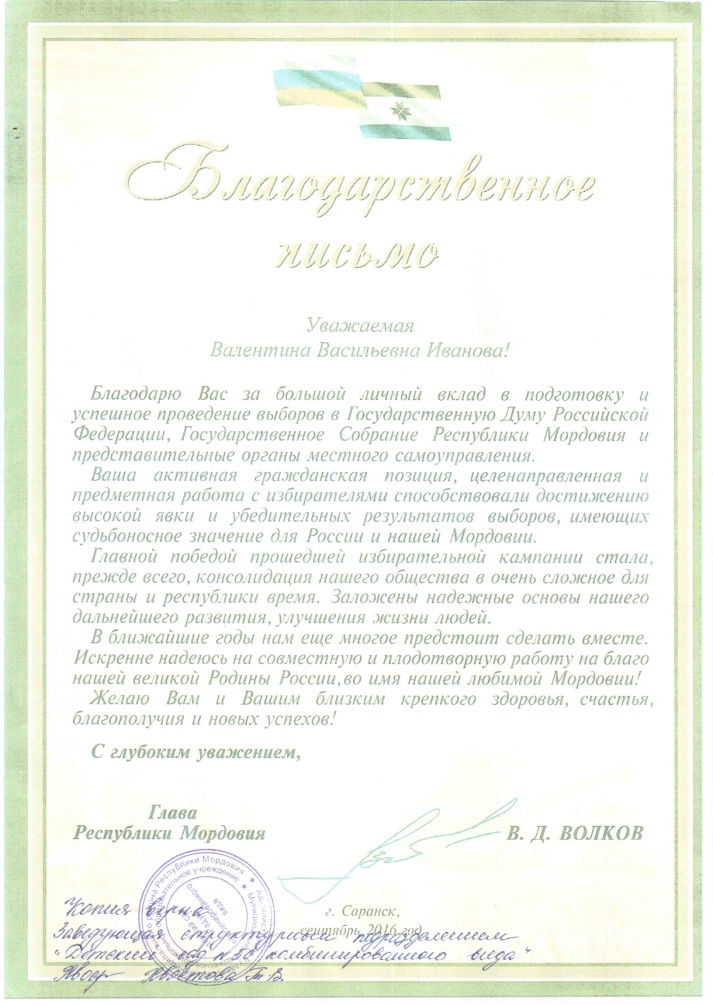 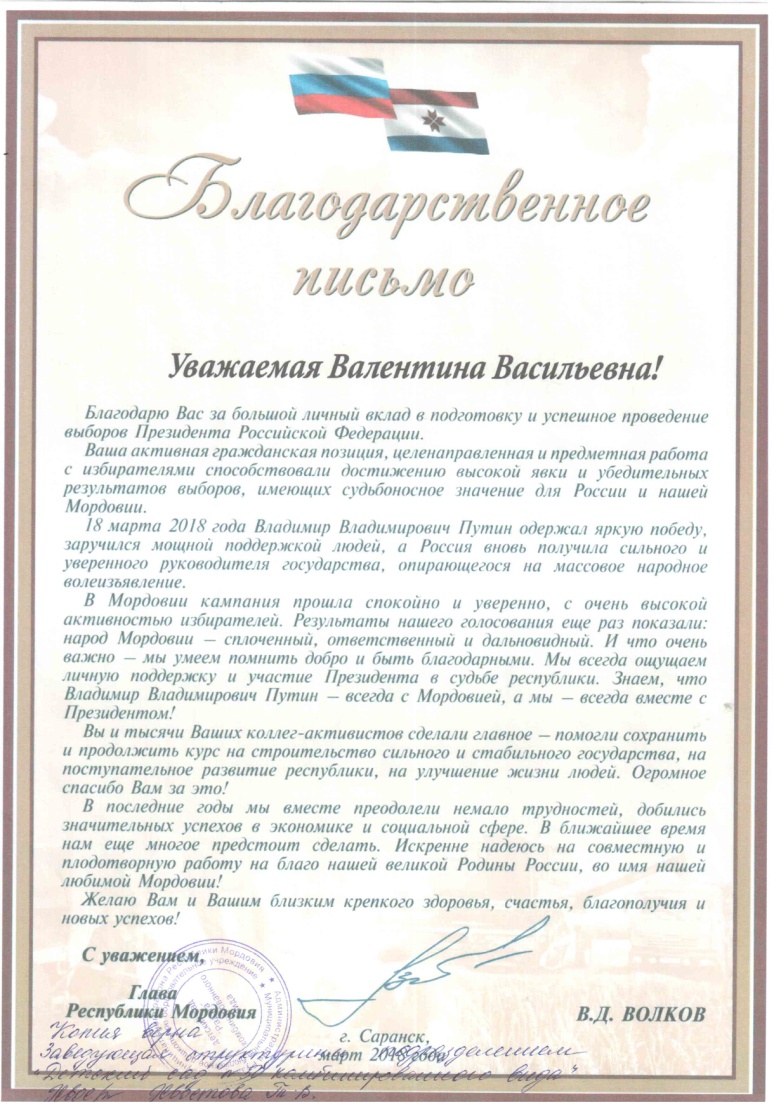 12. ПОВЫШЕНИЕ КВАЛИФИКАЦИИ,ПРОФЕССИОНАЛЬНАЯ ПЕРЕПОДГОТОВКА
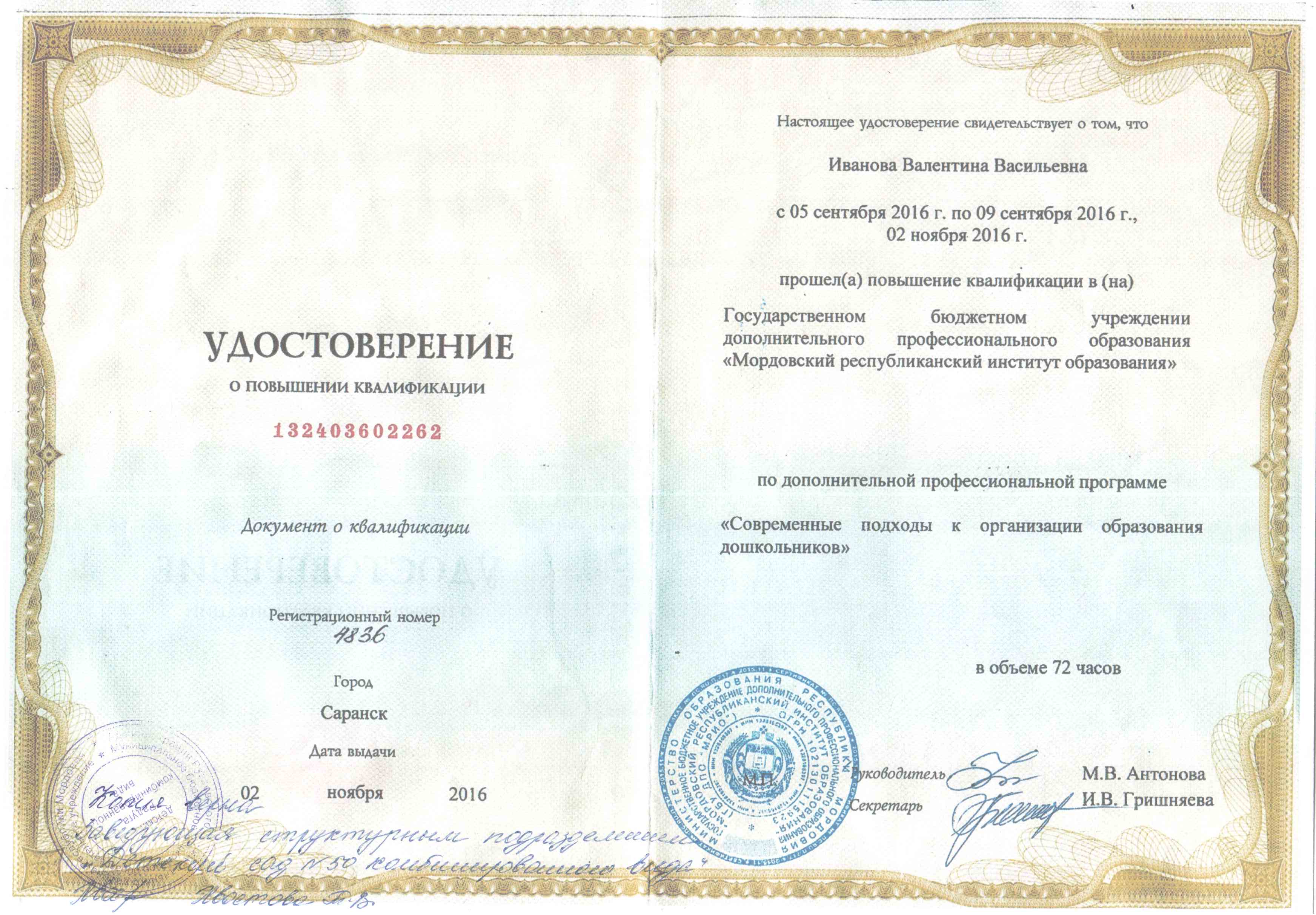 СПАСИБО 
ЗА 
ВНИМАНИЕ!